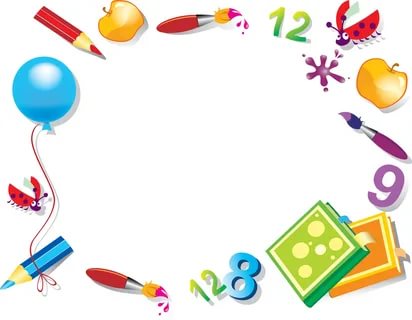 Интегрированное занятие 
в старшей группе на тему
«В гостях у Королевы Математики».
Подготовили: 
Аллабердина Р.З
Тонконогова М.А.
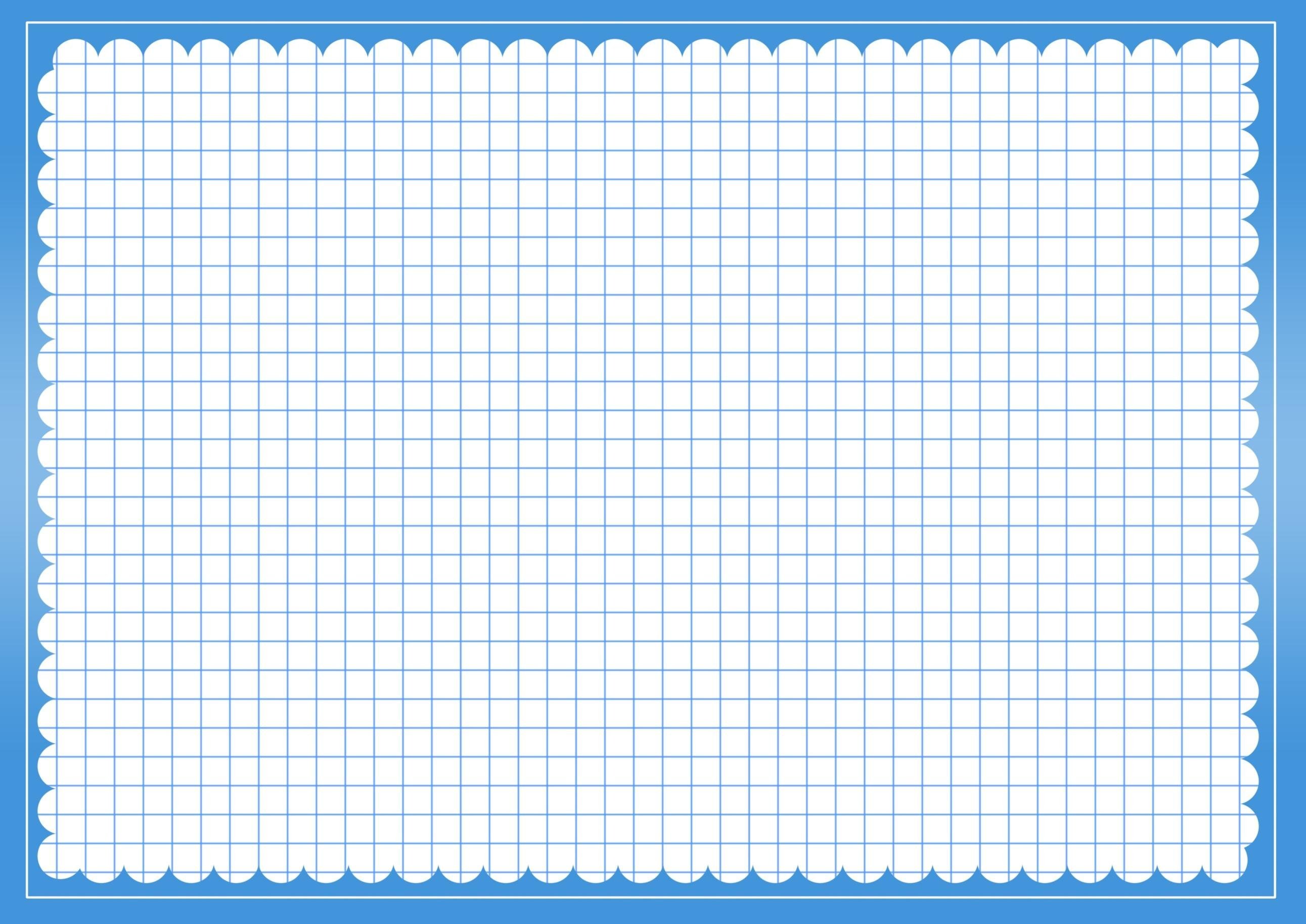 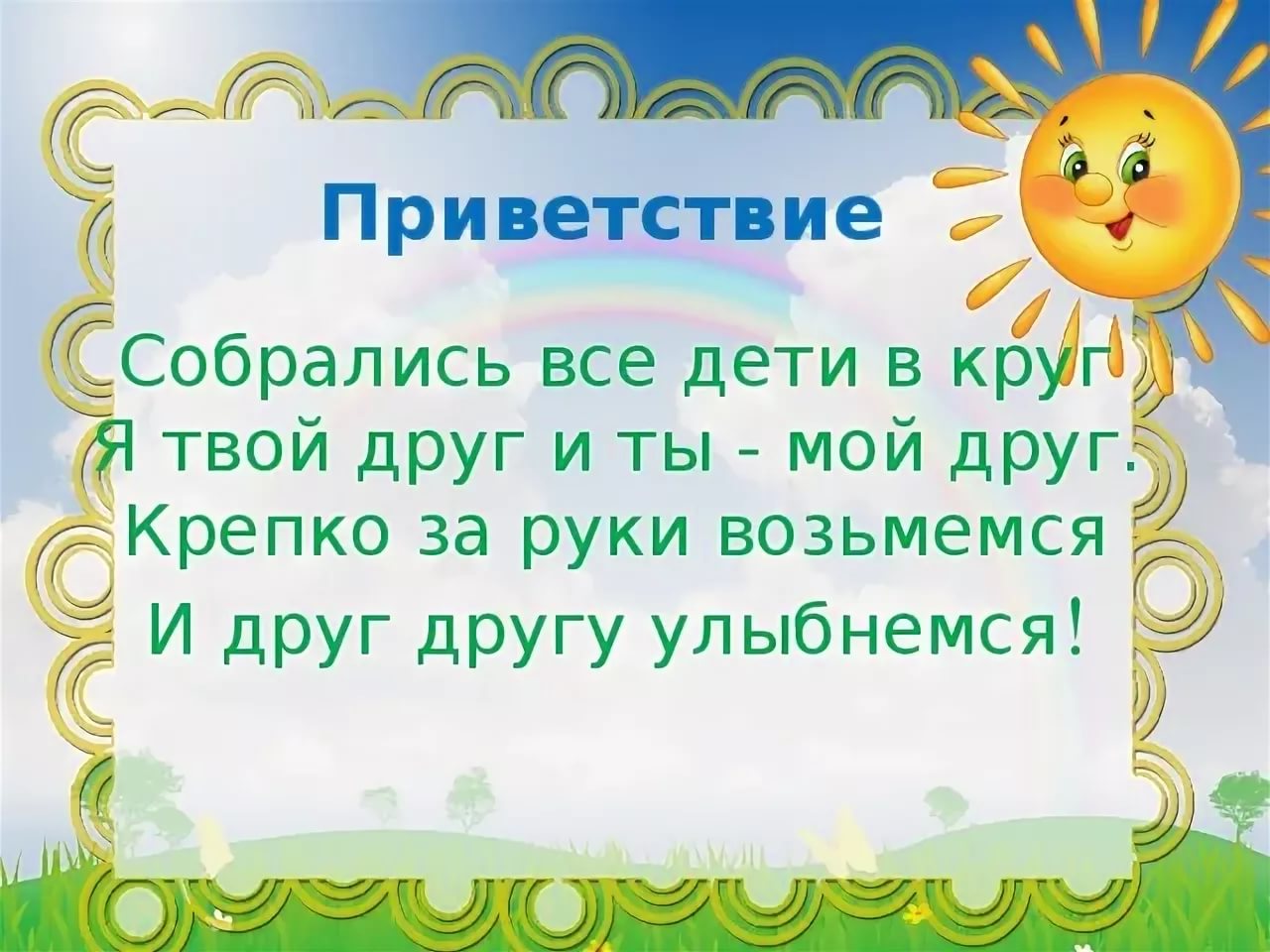 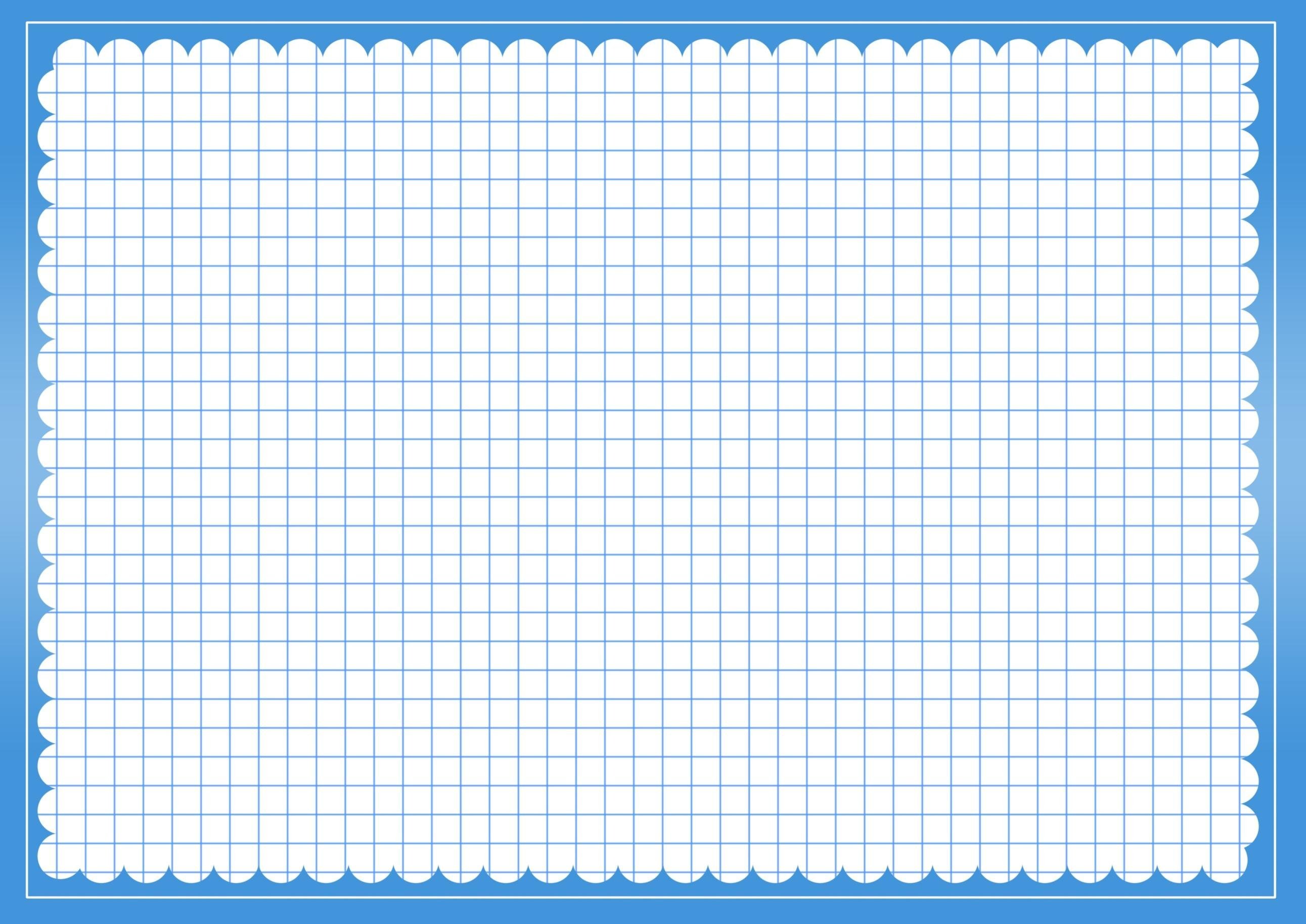 Ребята почтальон принес письмо от Королевы всех наук - Математики. Наверное, она хочет пригласить нас в свое королевство, где вас ждут задания. Отправляемся в путь.
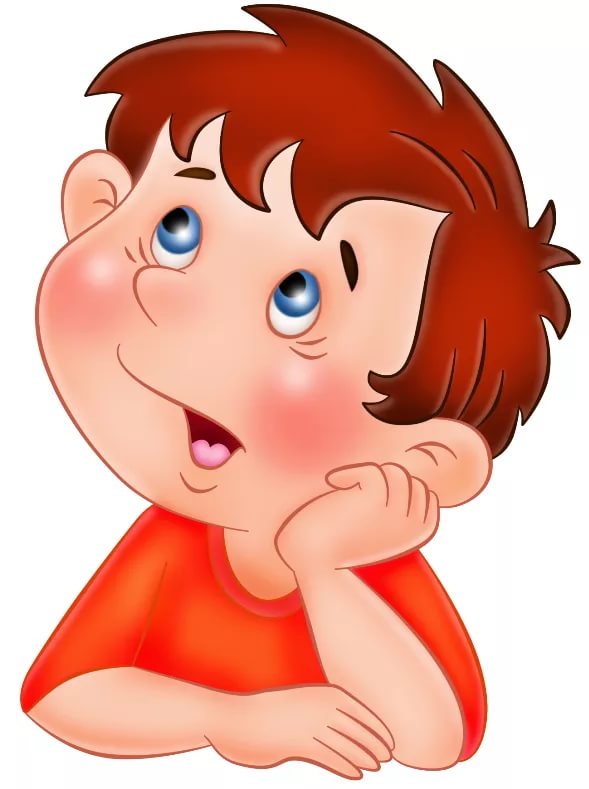 Остановка: «РАЗМИНКА»
Воспитатель: Какое сейчас время года?
Перечислите все зимние месяцы.
 Какое время суток сейчас?
Сколько пальцев на одной руке?
Сколько углов у треугольника?
Сколько раз в году бывает день рождения?
Сколько носов у трех котов?
Сколько ушей у двух мышей?
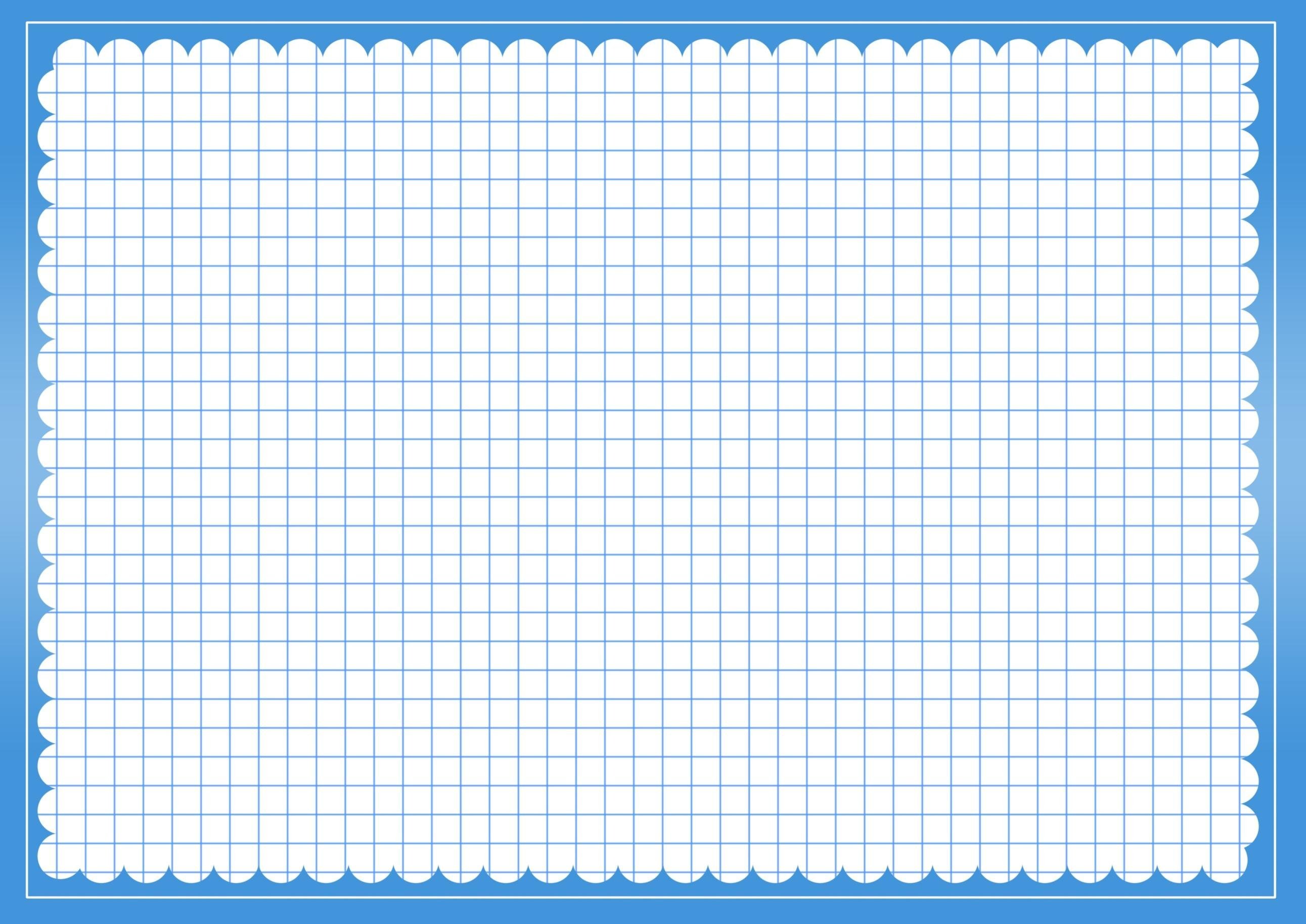 Остановка:«Состав числа»
Ребята, вспомним состав  числа 5. 
 Сколько квадратов вы видите?(5) 
Какой цифрой можно обозначить это количество? (цифрой 5)
 Как получили цифру 5 в первом ряду? (4 и 1)
Как получили цифру 5 во втором ряду? (3 и 2)
Как получили цифру 5 в третьем ряду? (2 и 3)
Как получили цифру 5 в нижнем ряду? (1 и 4)
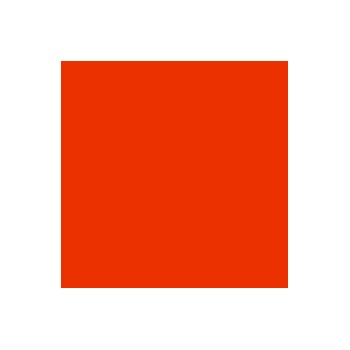 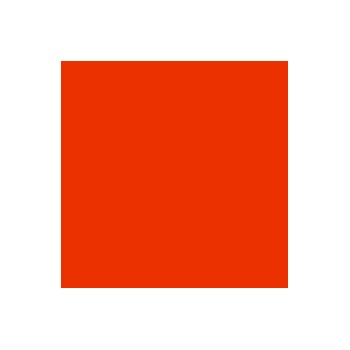 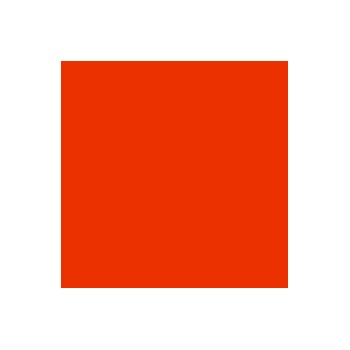 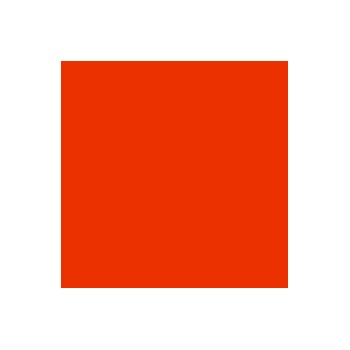 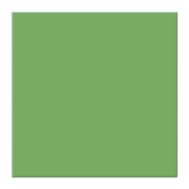 (4 и 1)
1 ряд
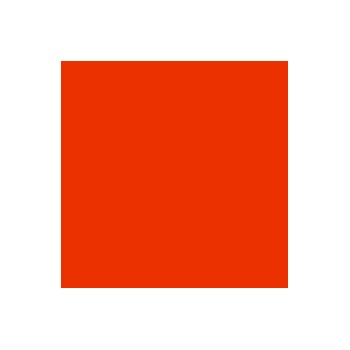 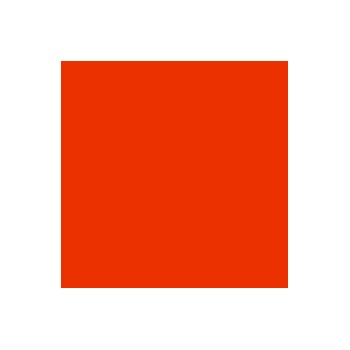 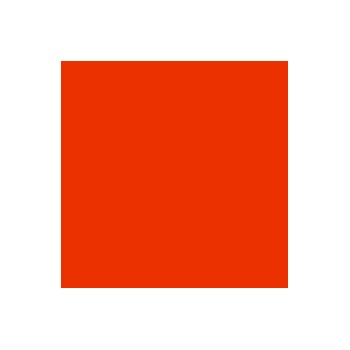 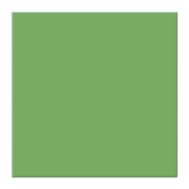 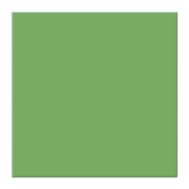 (3 и 2)
2 ряд
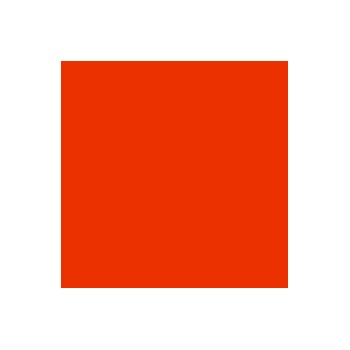 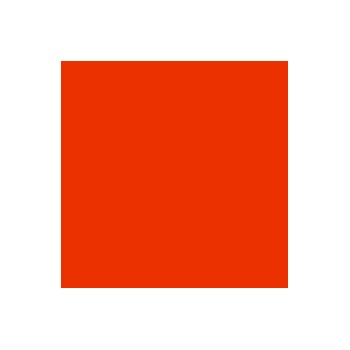 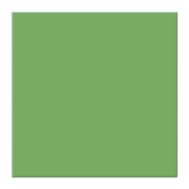 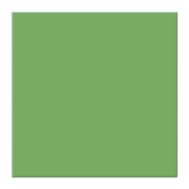 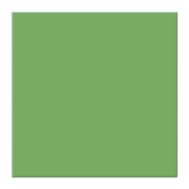 (2 и 3)
3 ряд
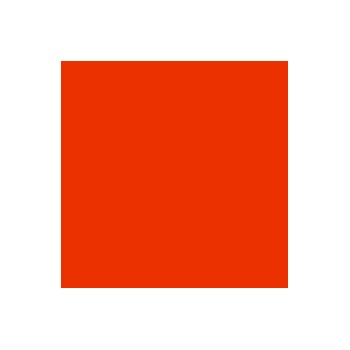 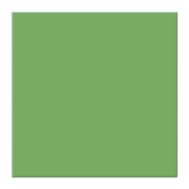 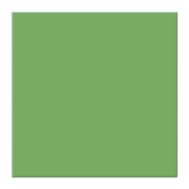 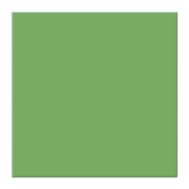 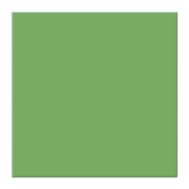 (1 и 4)
4 ряд
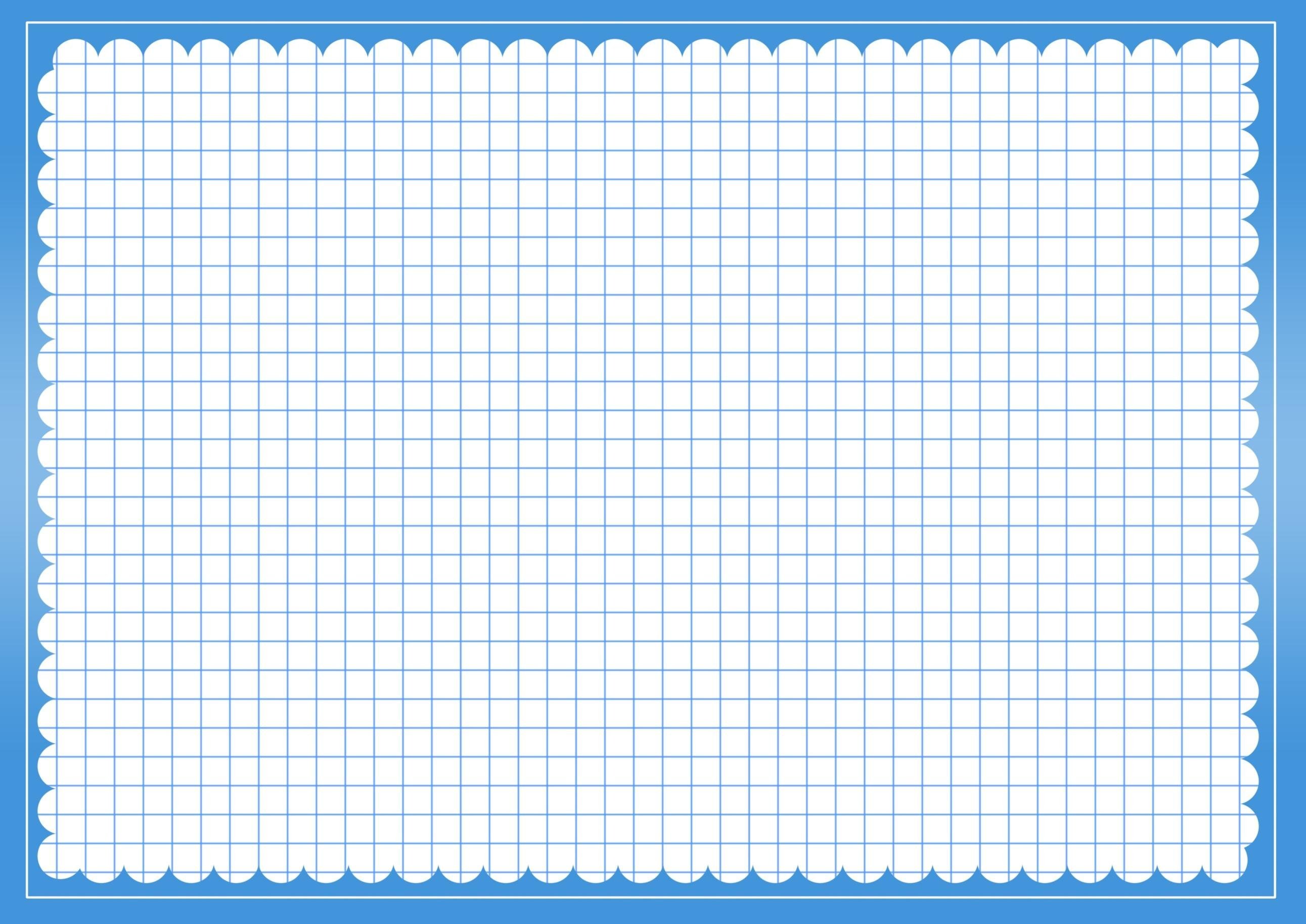 Остановка «Больше, меньше»
Ребята посчитайте сколько яблок в верхнем ряду? 6 
Каким числом обозначим?
А сколько во втором ряду? 7.
 Каким числом обозначим? Что больше 7 или 6. На сколько больше?
Сколько яблок в третьем ряду? 8. 
Каким числом обозначим? 
Что можно сказать о числе семь? (Семь больше шести на один, но меньше восьми на один.)
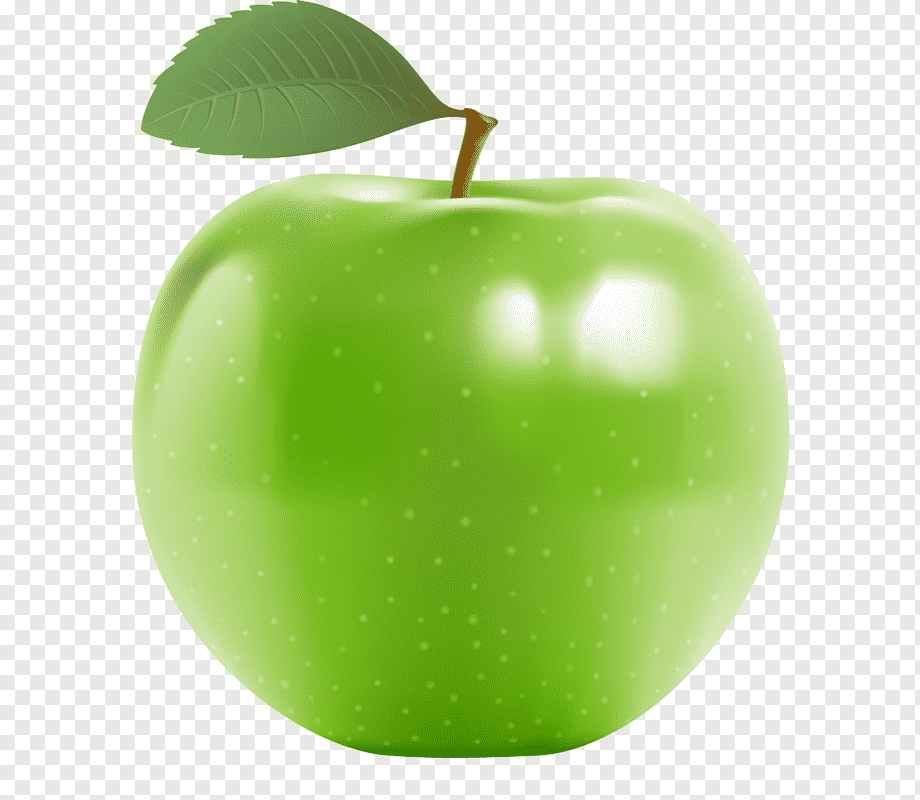 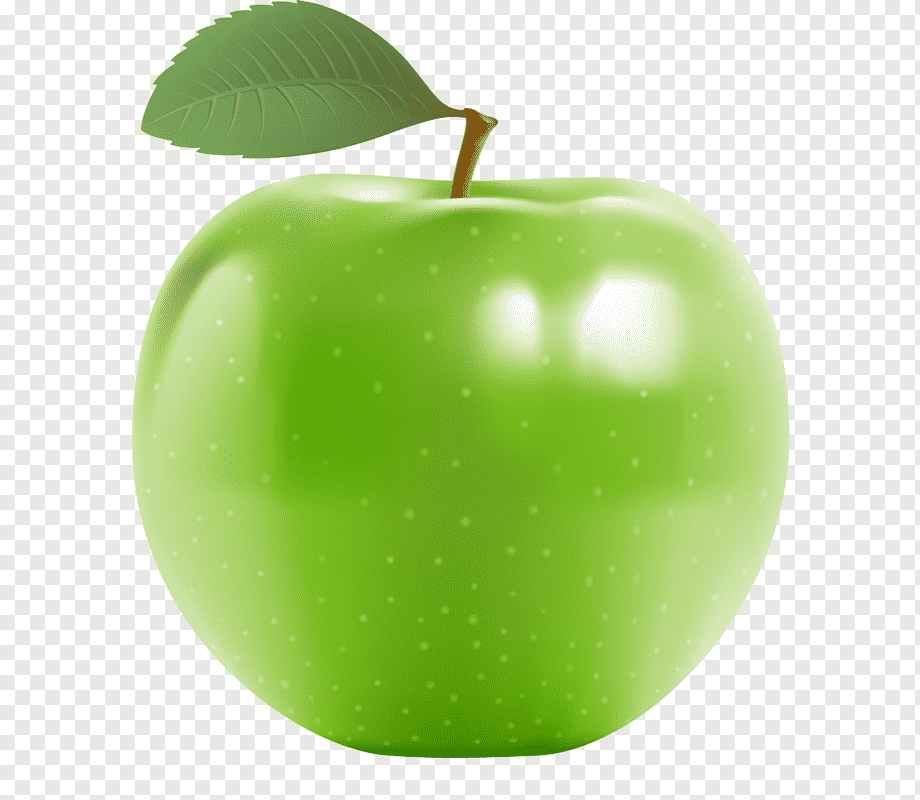 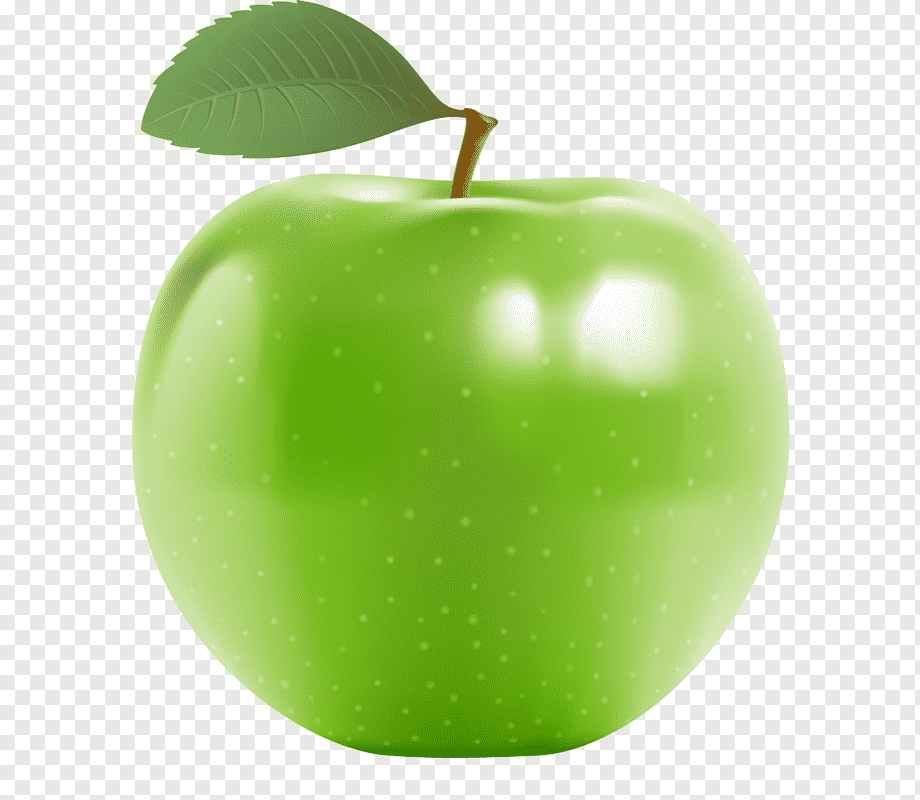 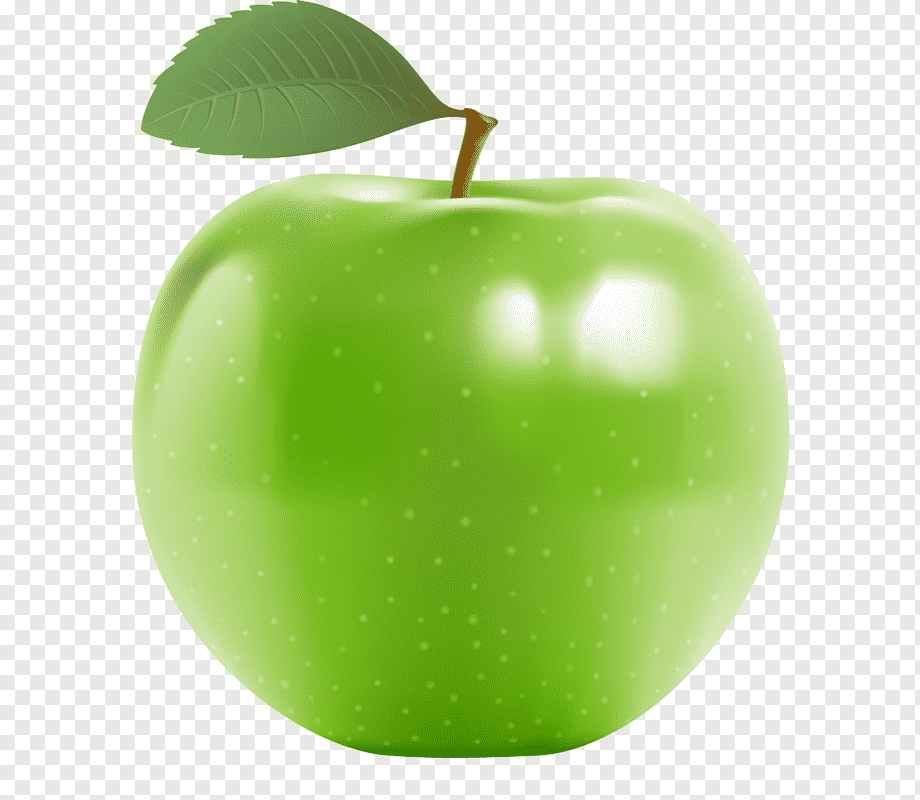 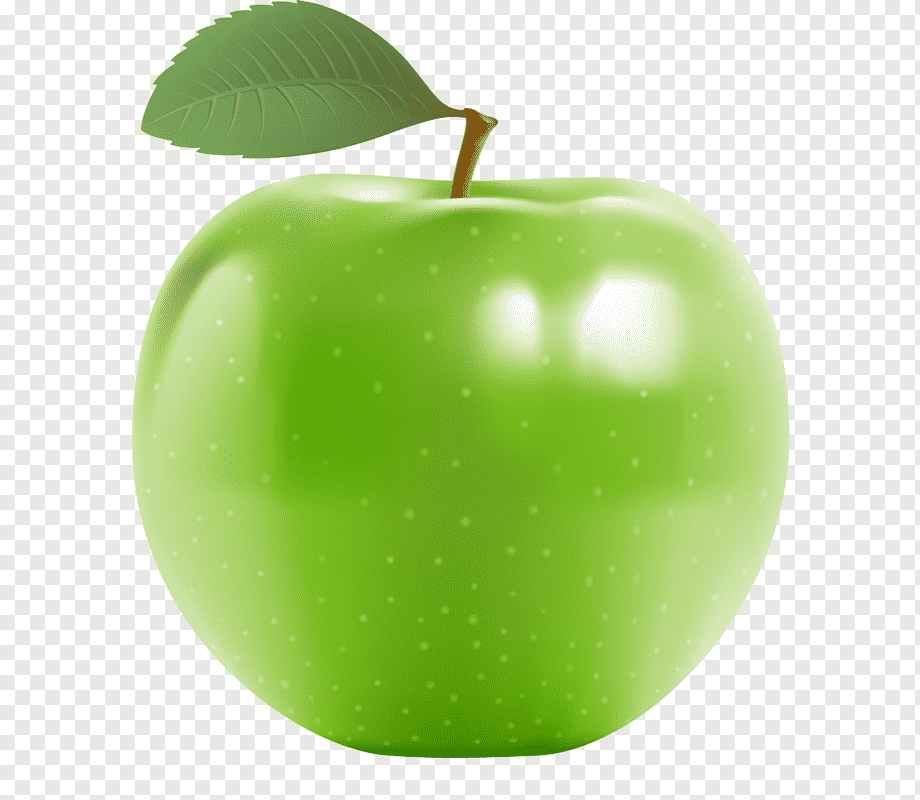 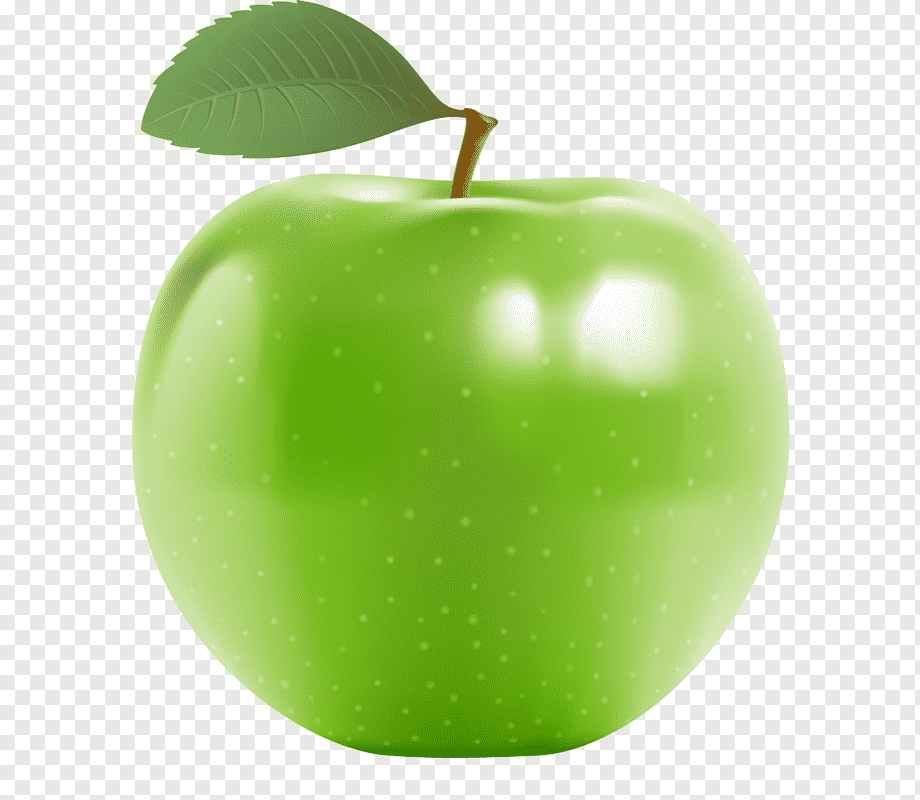 6
1 ряд
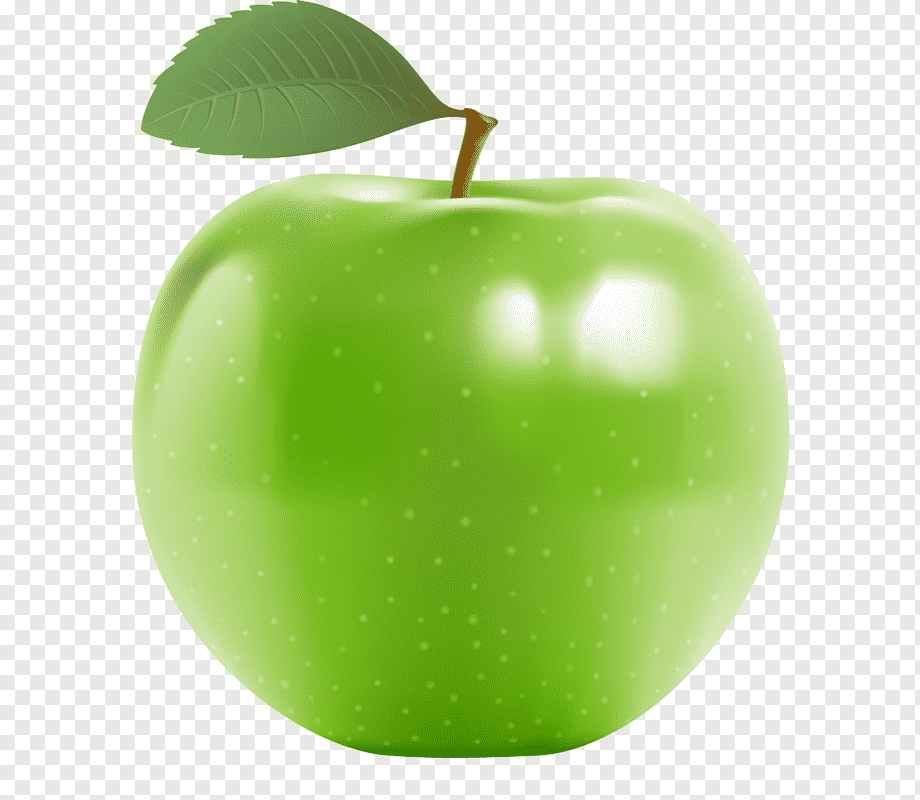 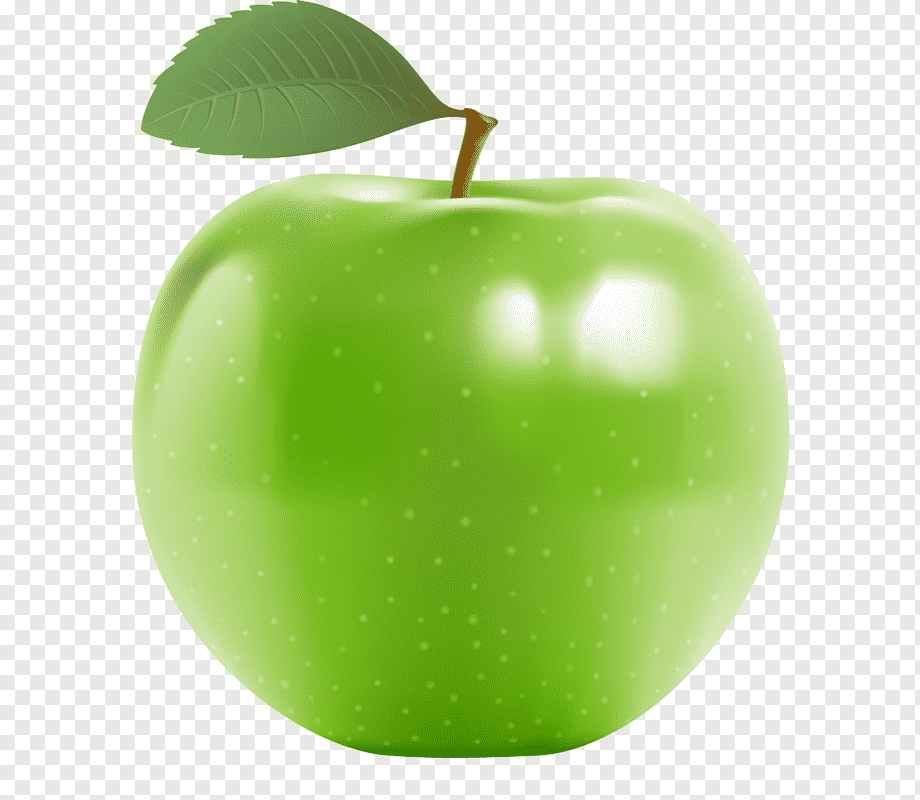 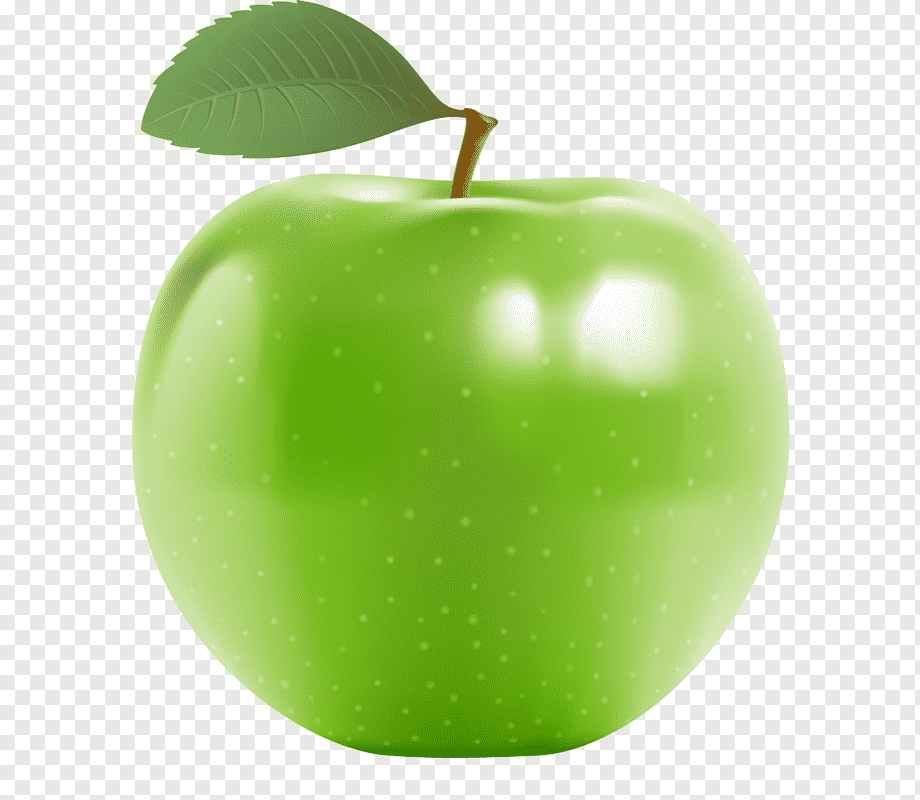 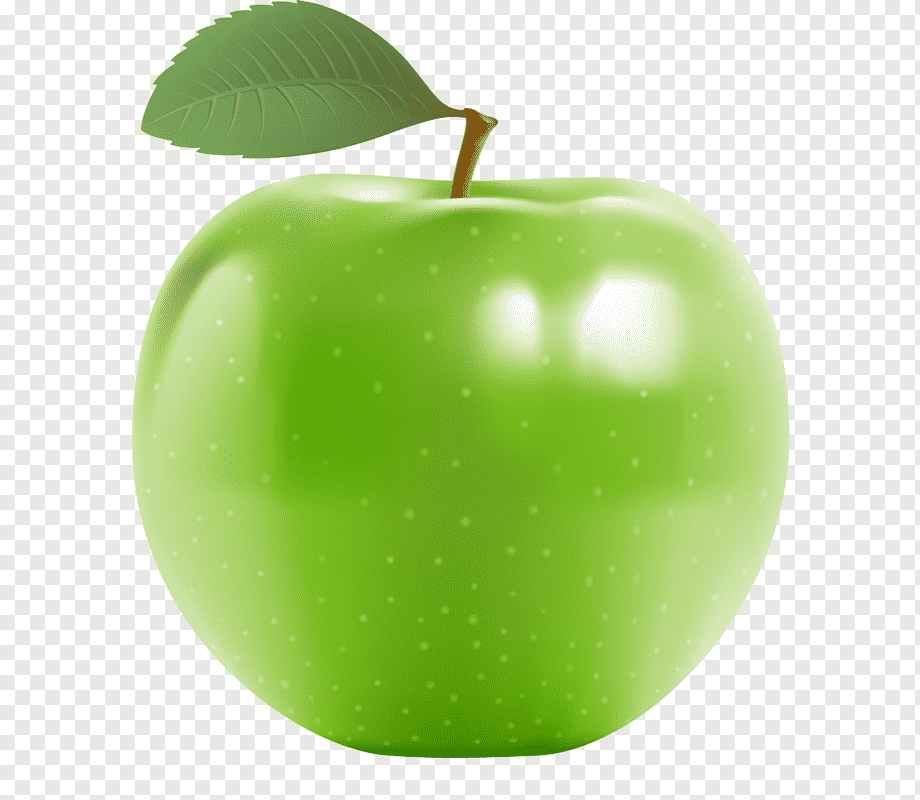 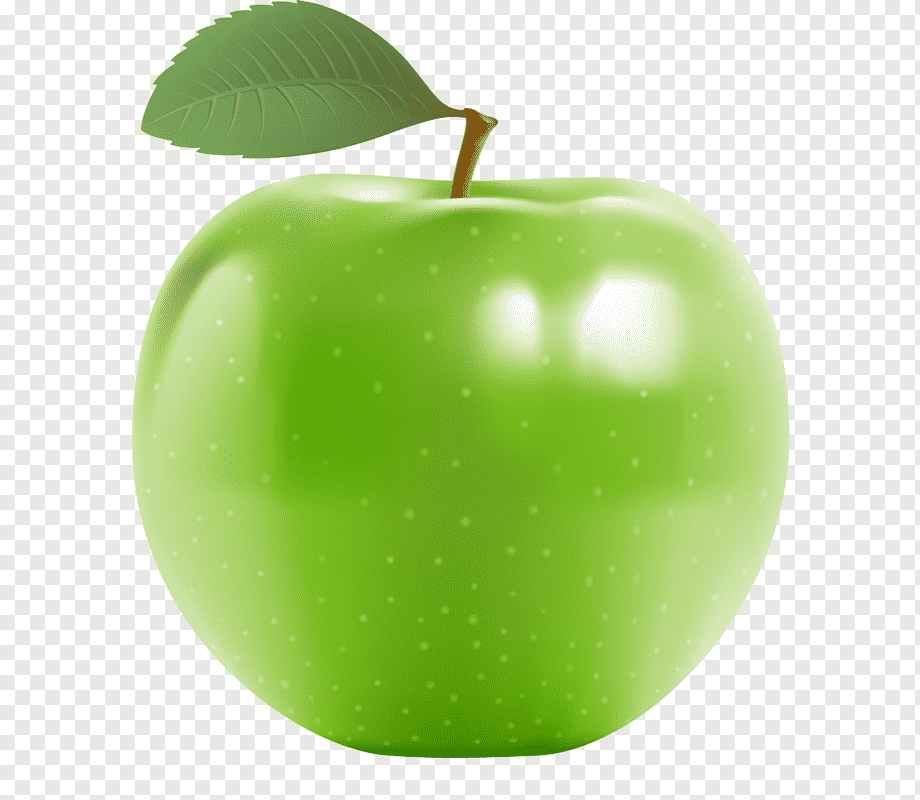 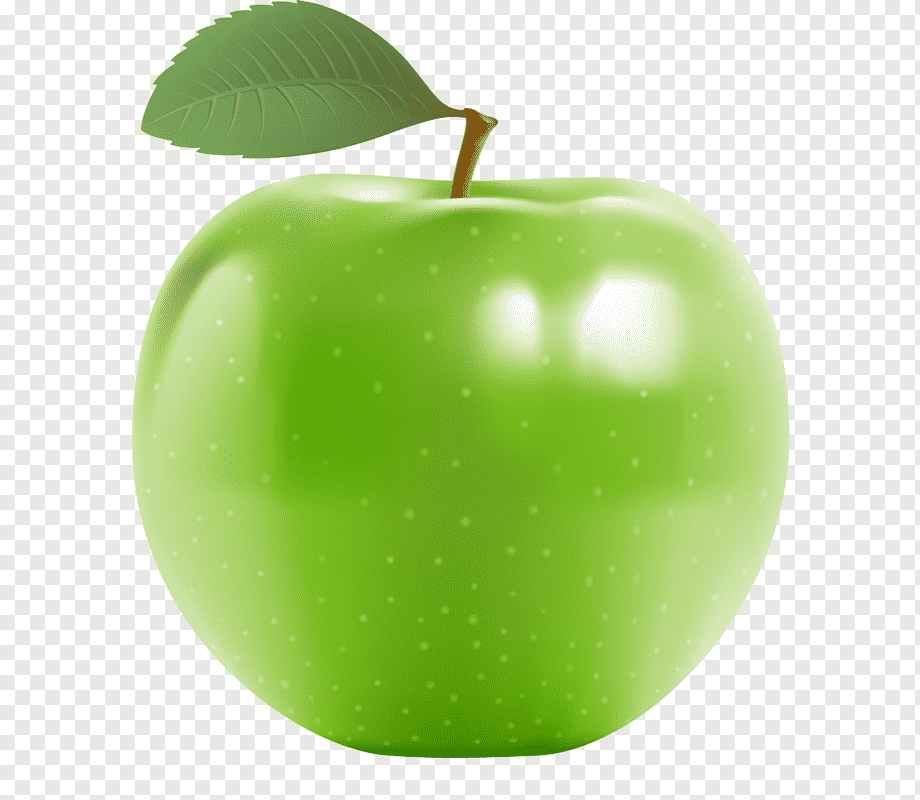 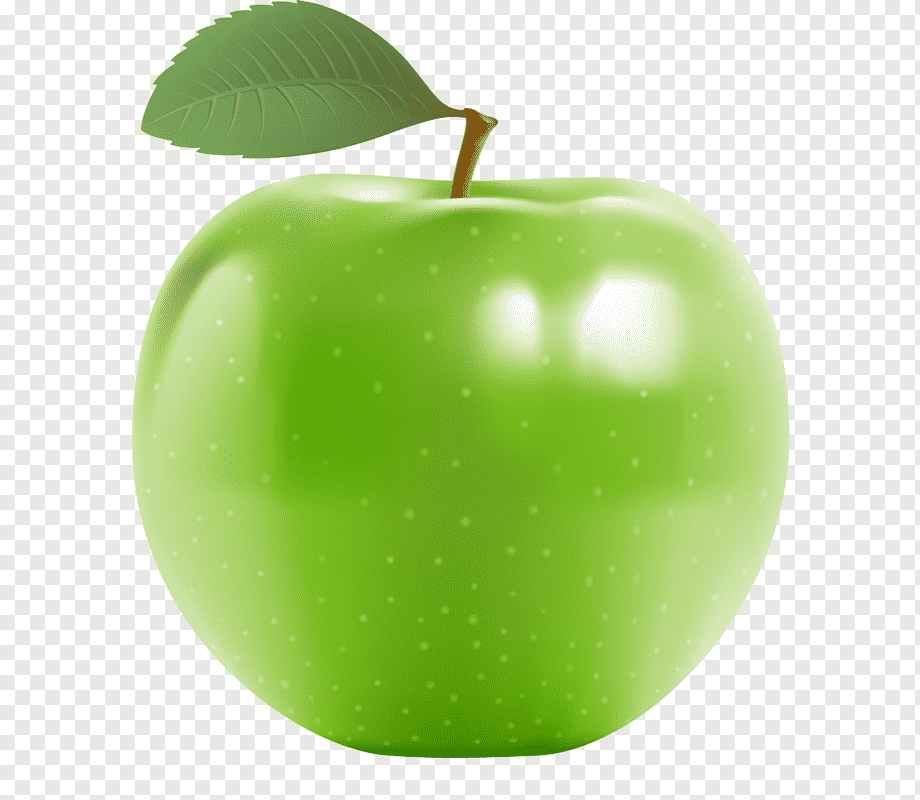 2 ряд
7
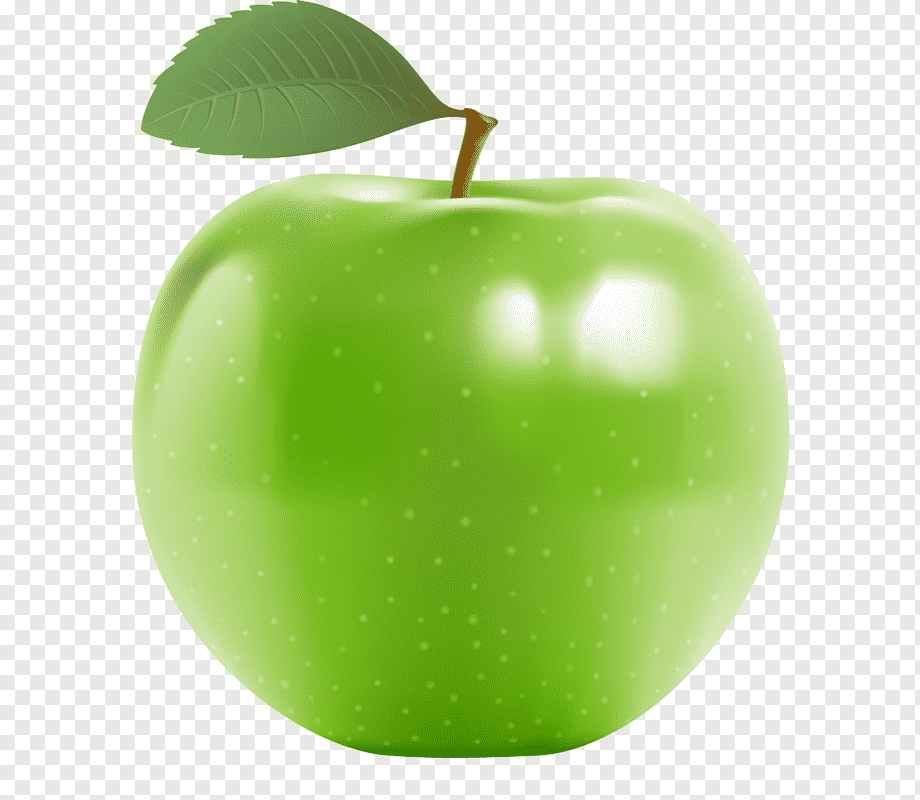 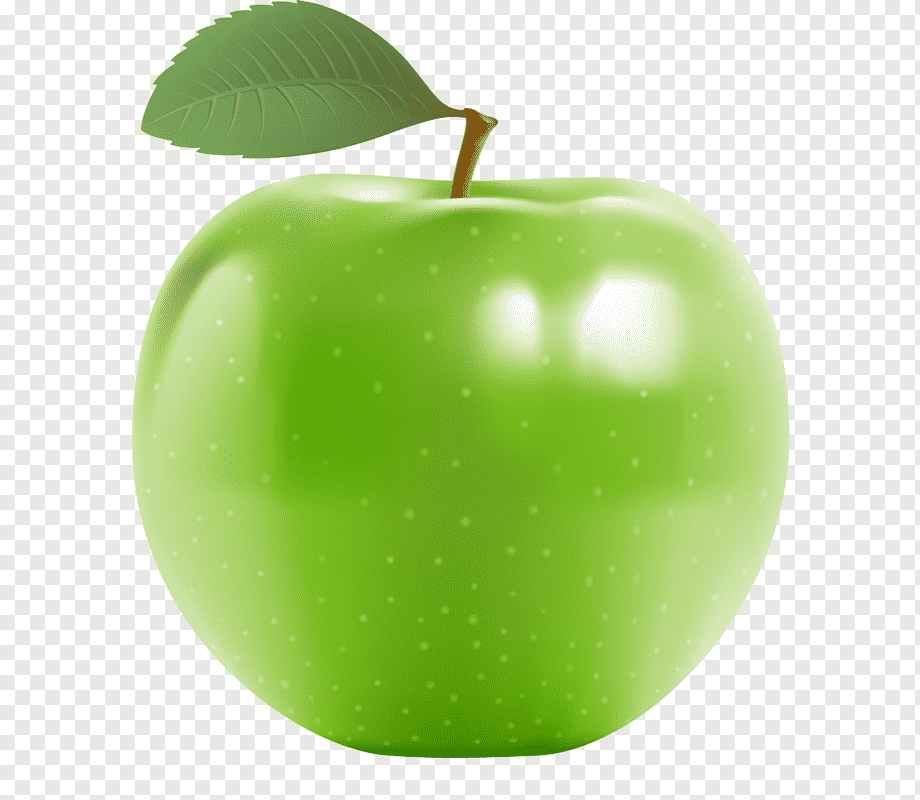 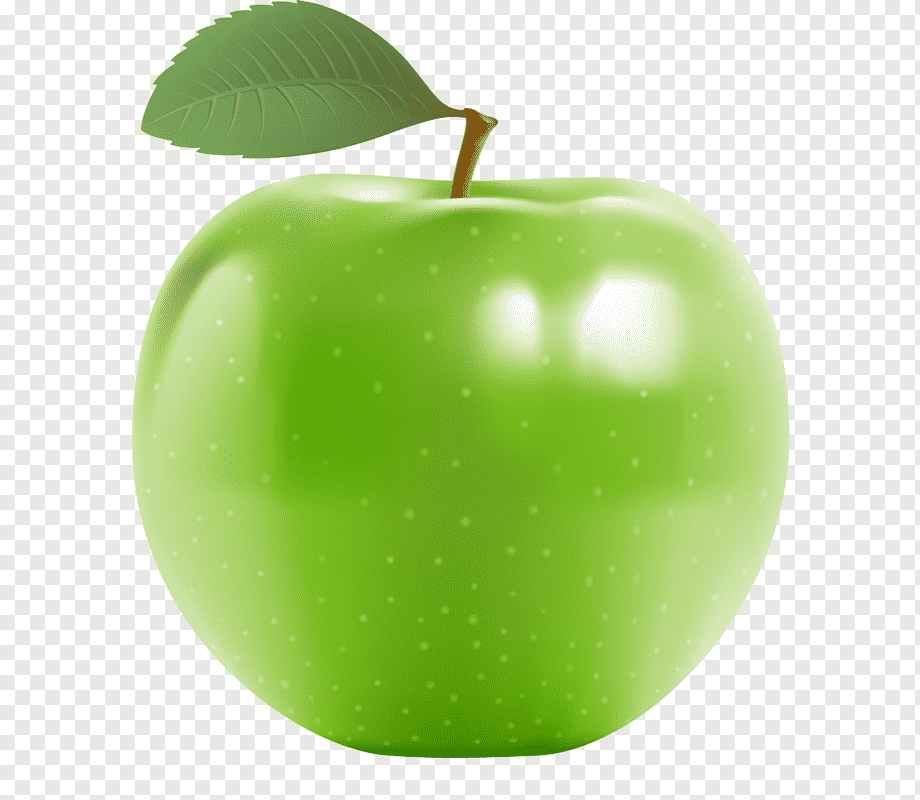 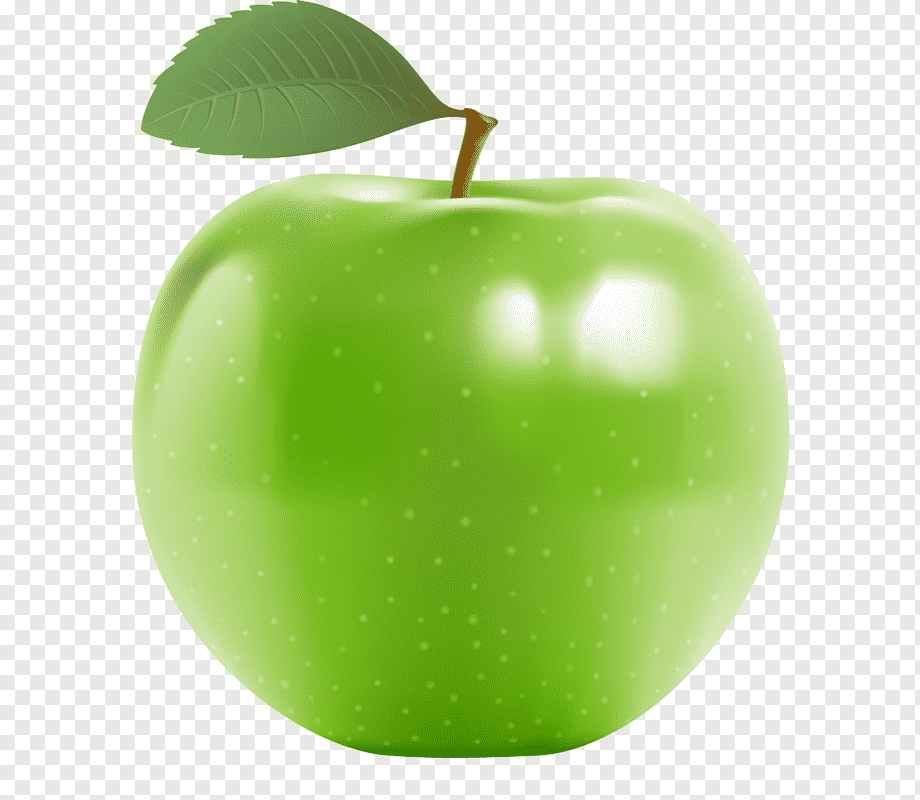 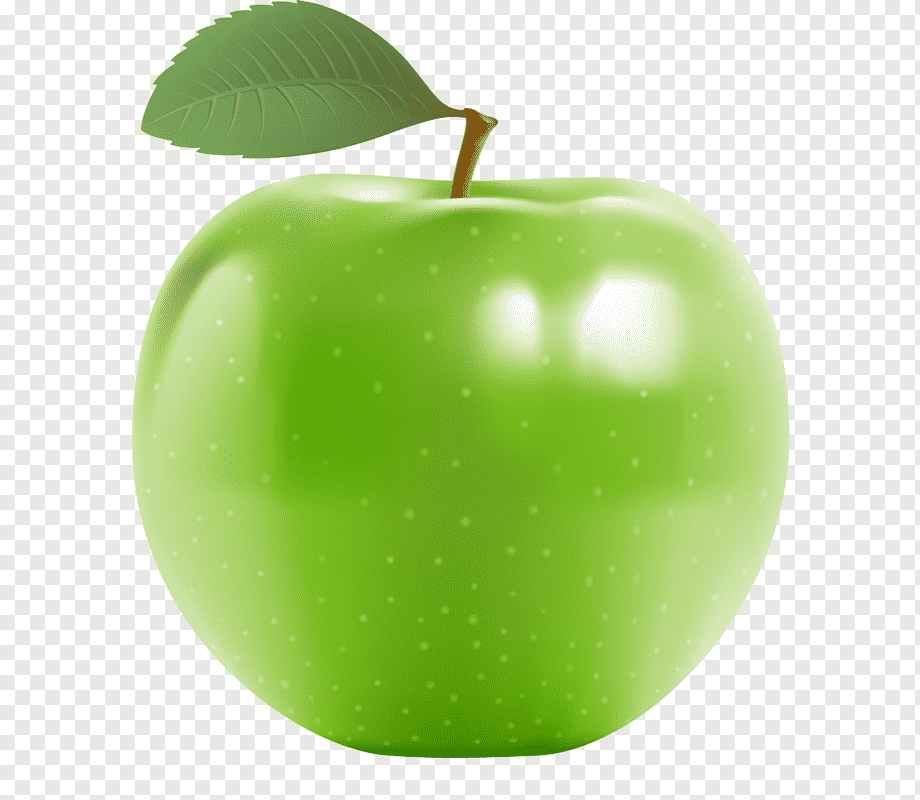 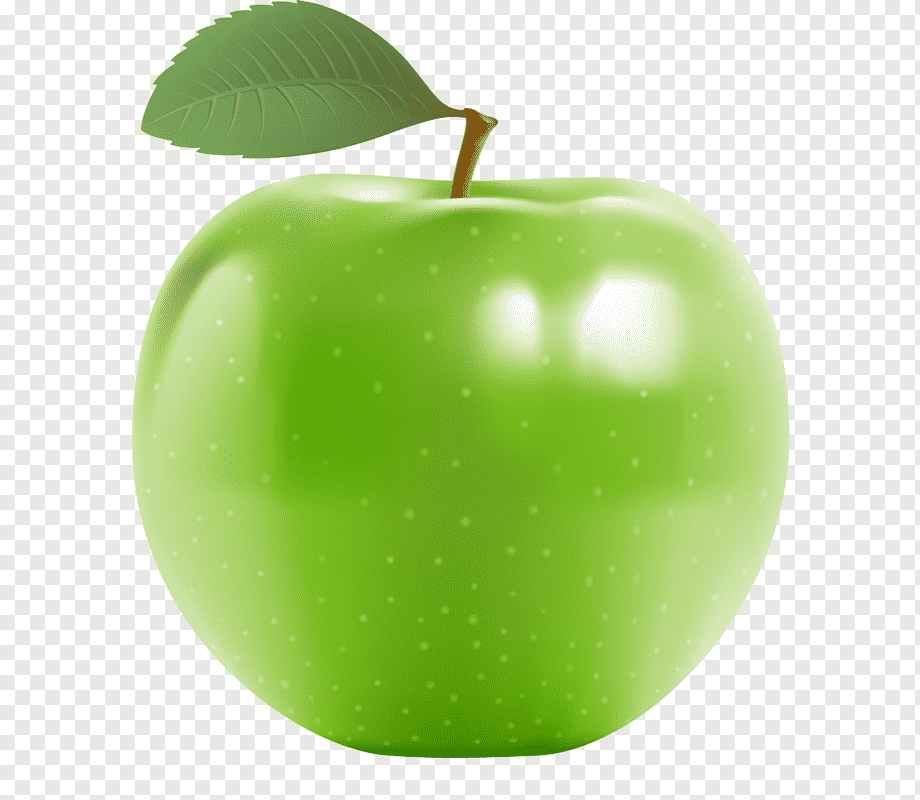 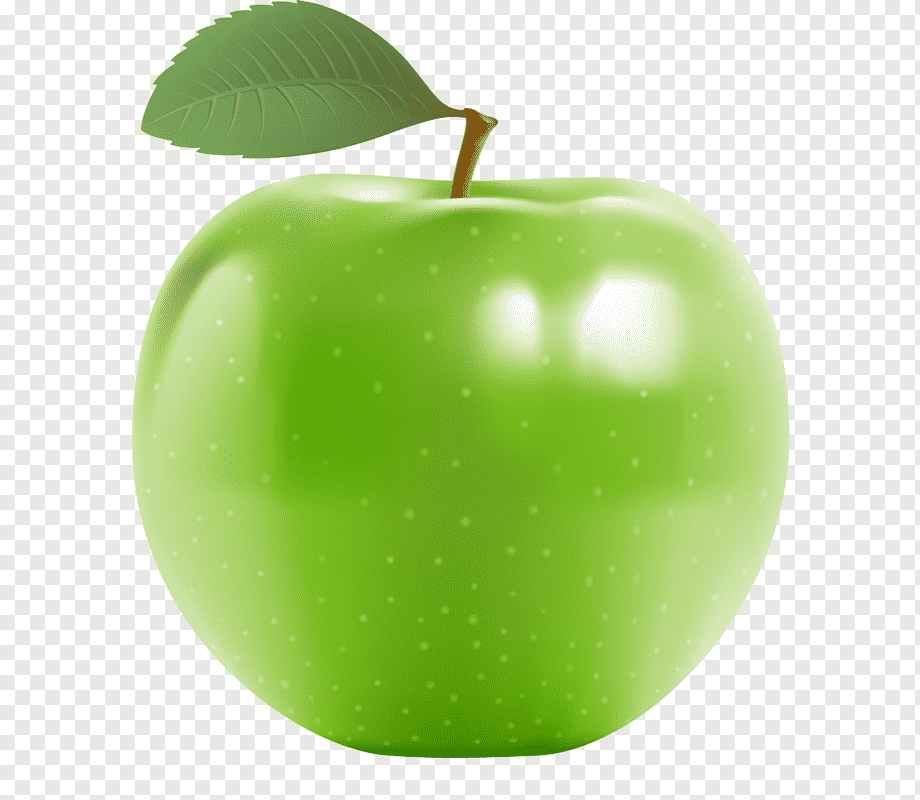 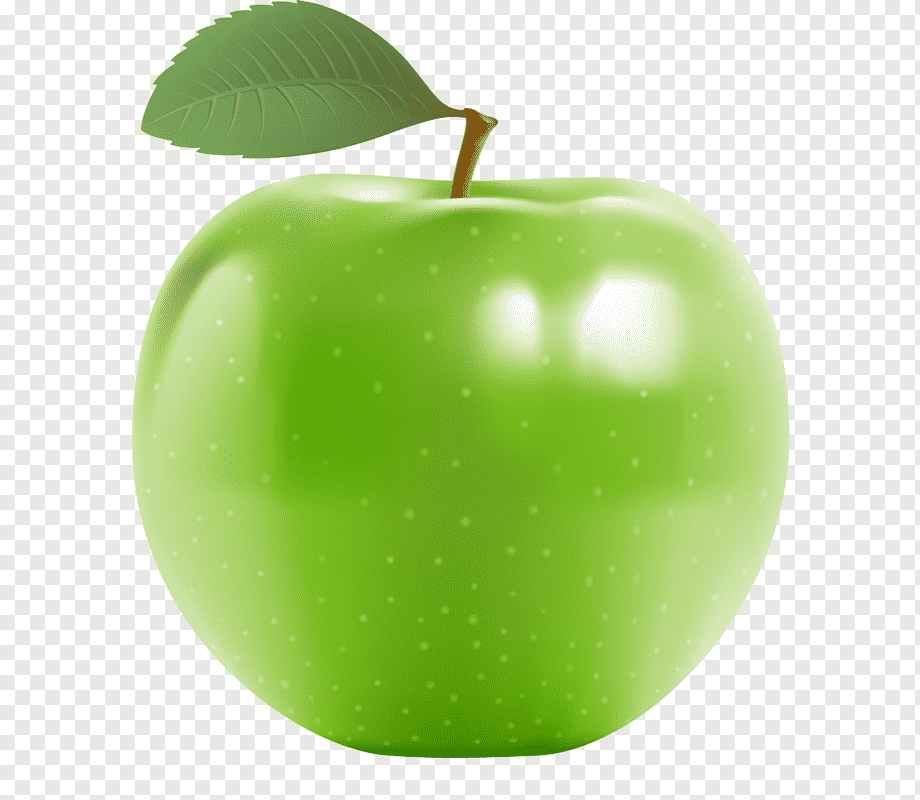 8
3 ряд
7>6
7<8
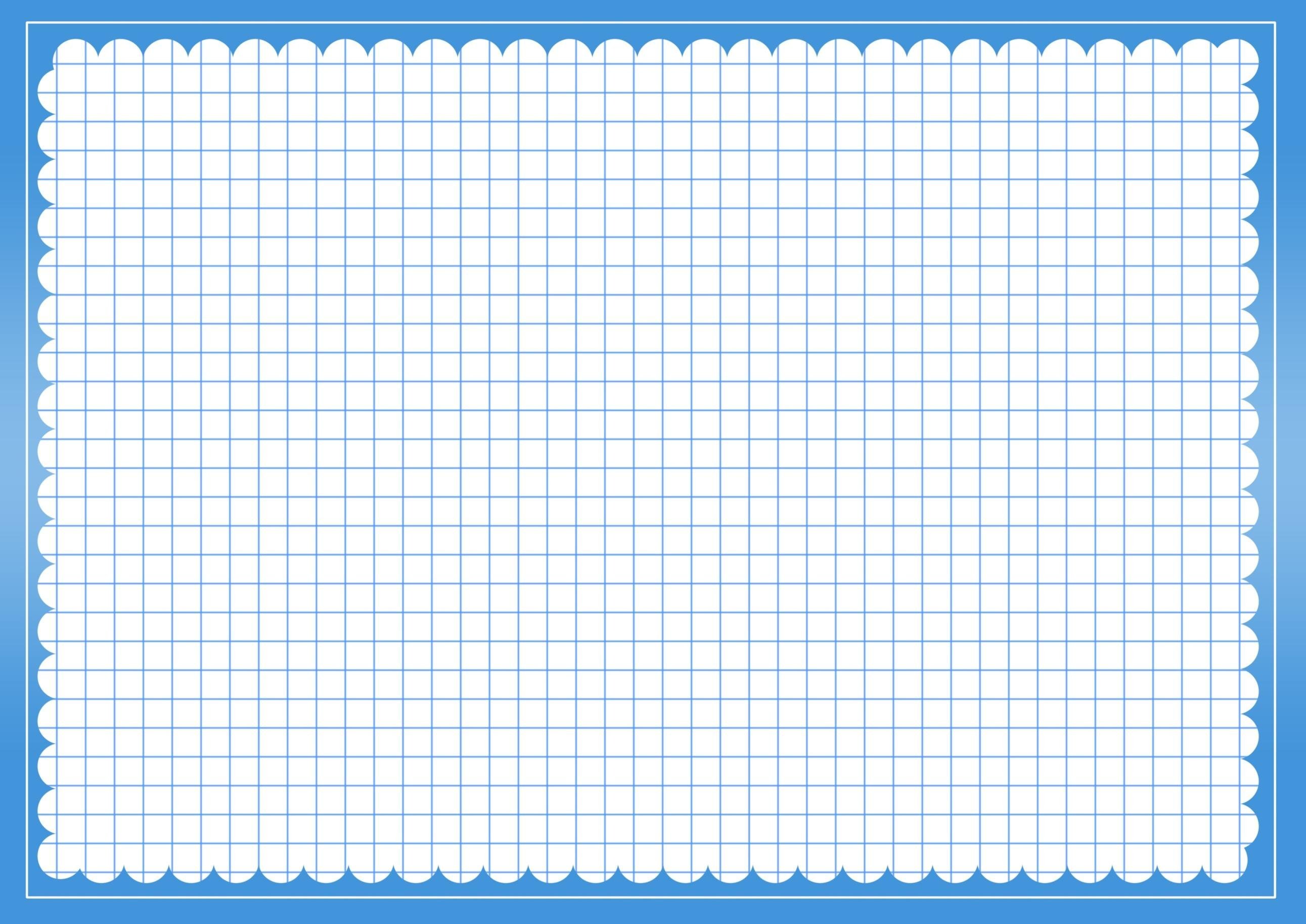 Остановка«Задачки»
Решите задачки и скажите, как получилось число?
1.Испугались медвежонка заяц с зайчихой и зайчонком. Сколько было всех зайцев? Посчитай-ка поскорей! (3) (1+1+1=3)


2.У Ильи есть братик Миша. Сосчитайте поскорей, Сколько же в семье детей? (2) (1+1=2)


3.На полянке у дубка
Крот увидел два грибка.
А подальше, у осин,
Он нашел еще один.
Сколько крот нашел грибов? (Три.)
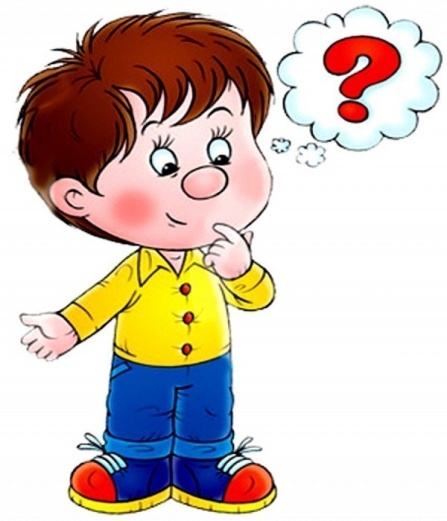 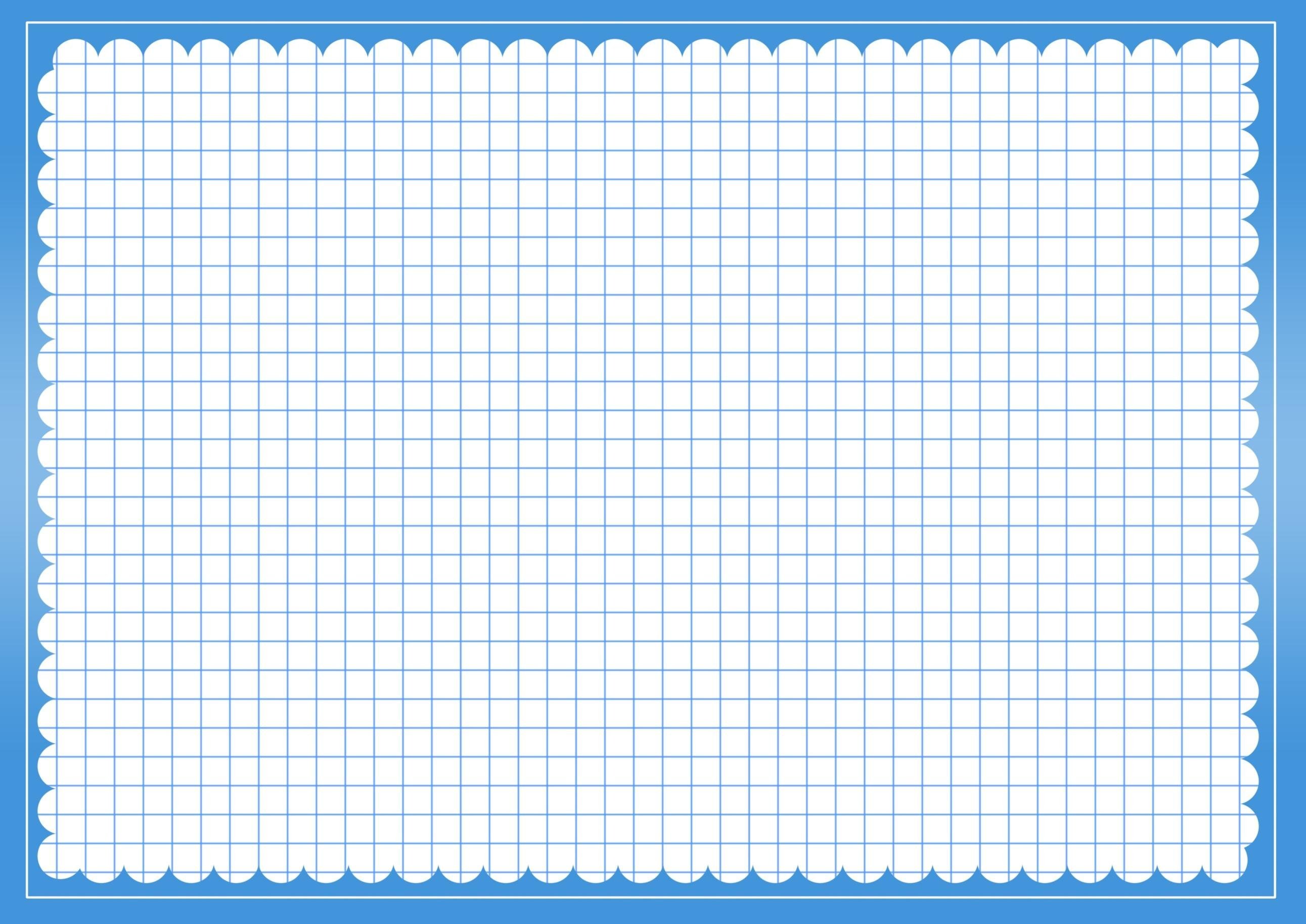 Остановка «Соседи» 
Ребята Назовите соседей числа:
…4…
…6…
…8…
…5…
…3…
…7…
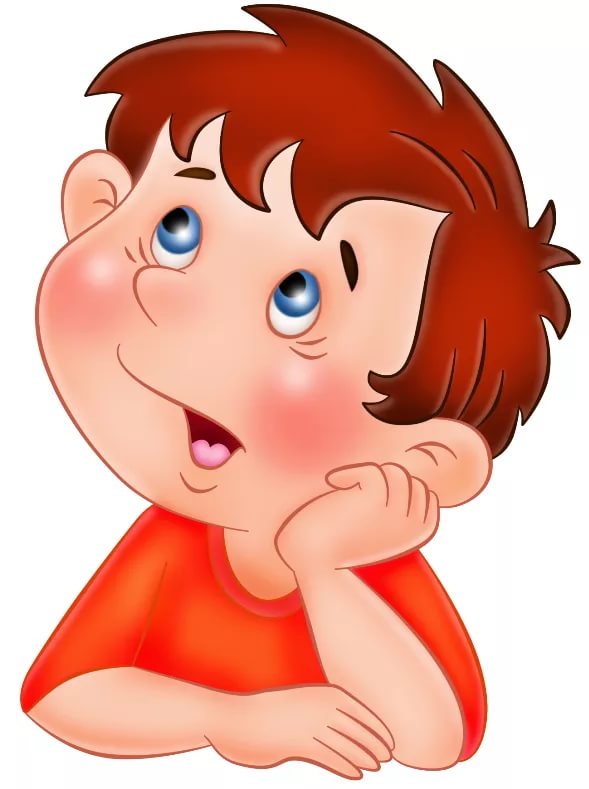 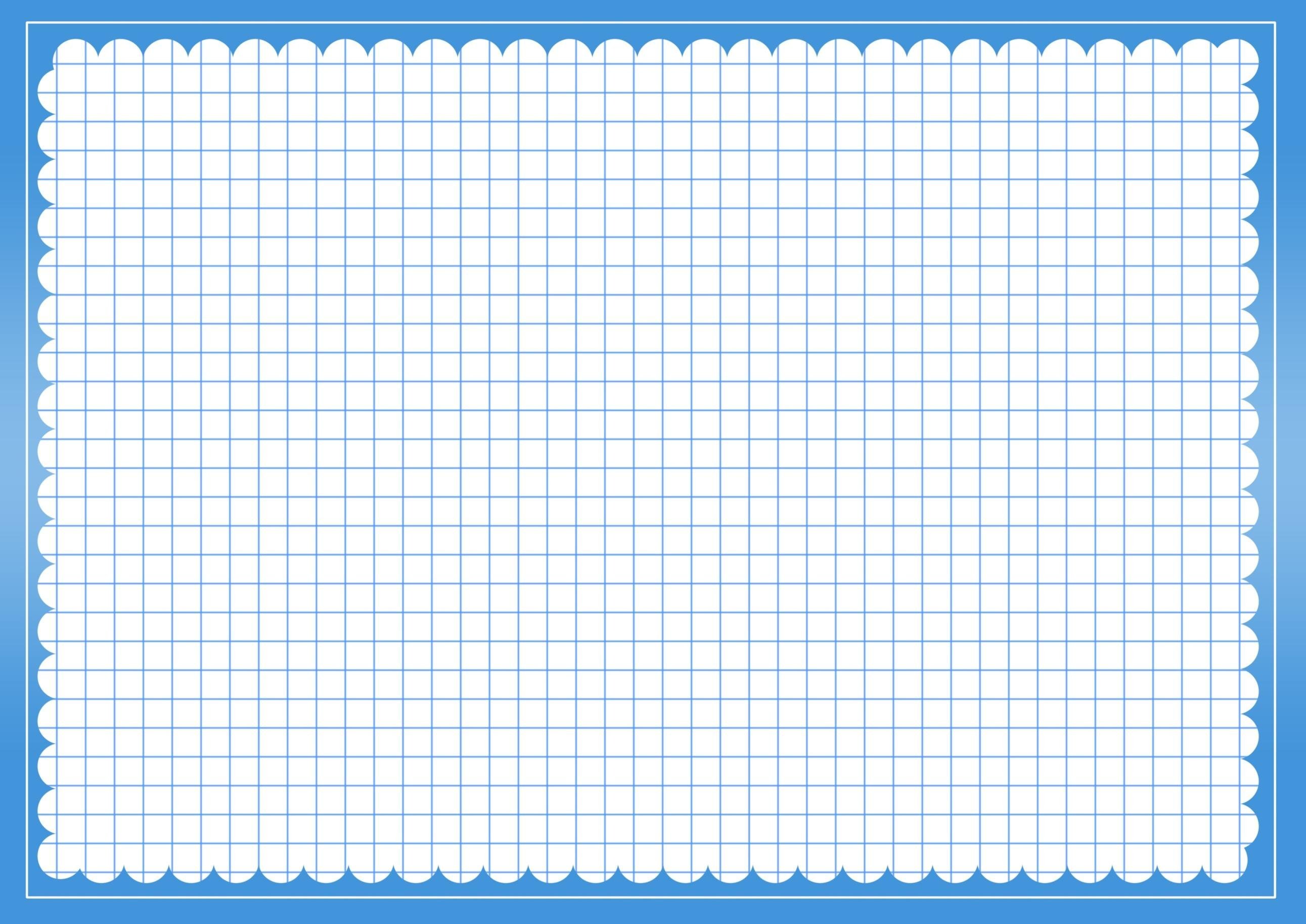 Остановка «Путаница» 
Ребята, расставьте цифры на свои места. (от 1до 10)
1 4 7 8 10 9 3 5 2 6
1 2 3 4 5 6 7 8 9 10
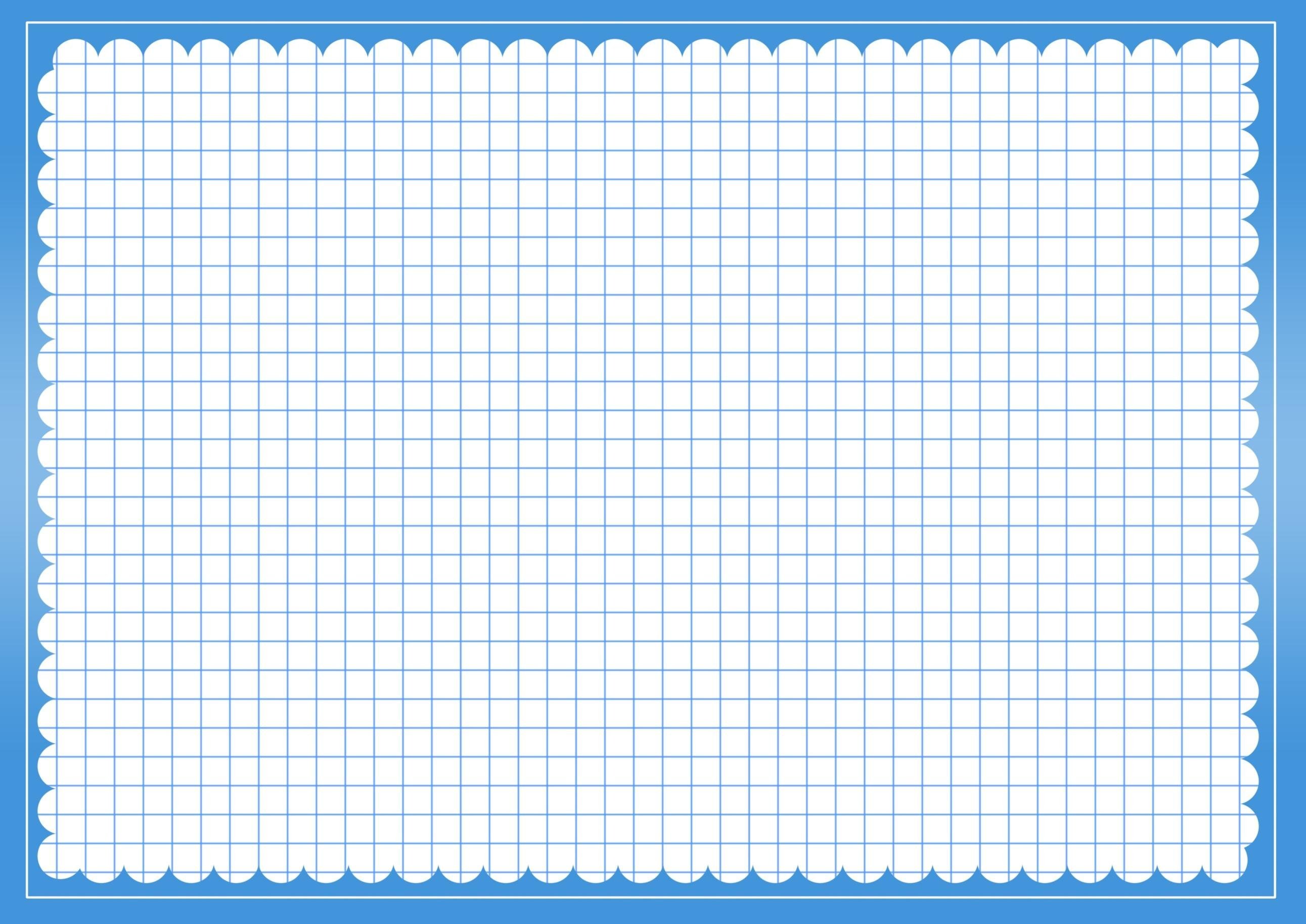 Остановка«дни недели»
Какой сегодня день недели? 
Какой был вчера? 
Какой будет завтра?
 Назовите все дни недели.
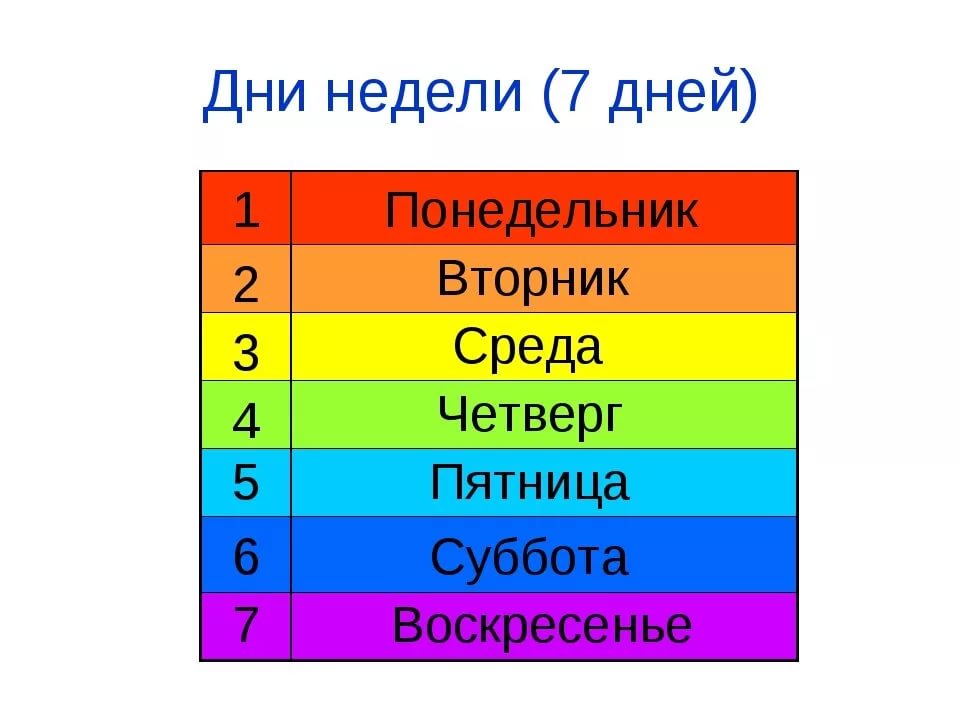 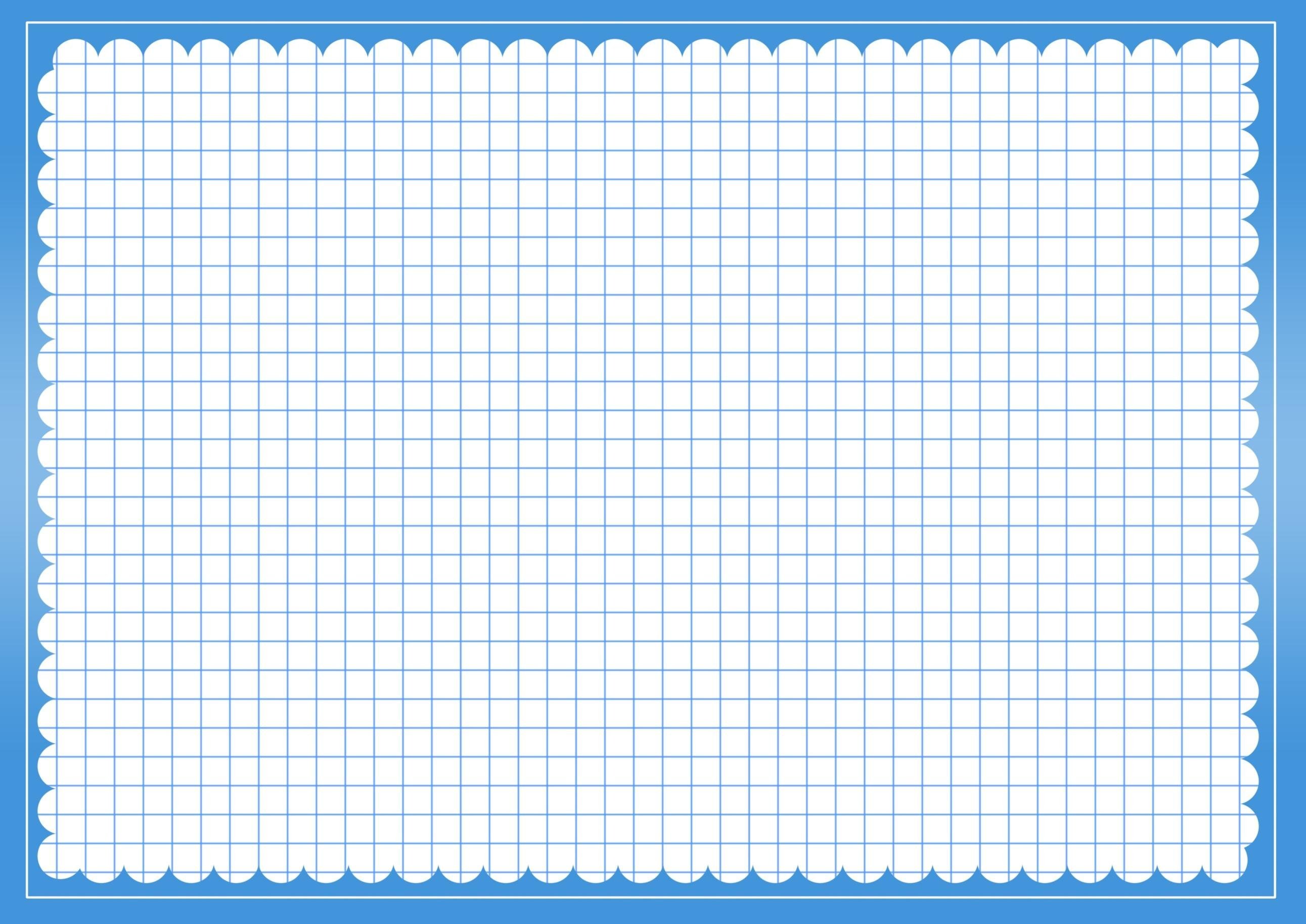 Физкультминутку «Дни недели».
В понедельник я купался,А во вторник рисовал.В среду долго умывался,А в четверг в футбол играл.В пятницу я прыгал, бегал,Очень долго танцевал.А в субботу, воскресенье -Целый день я отдыхал.
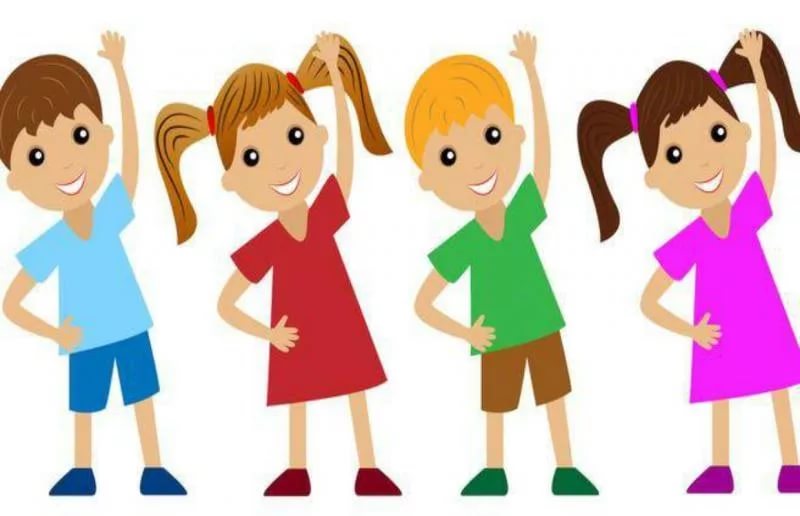 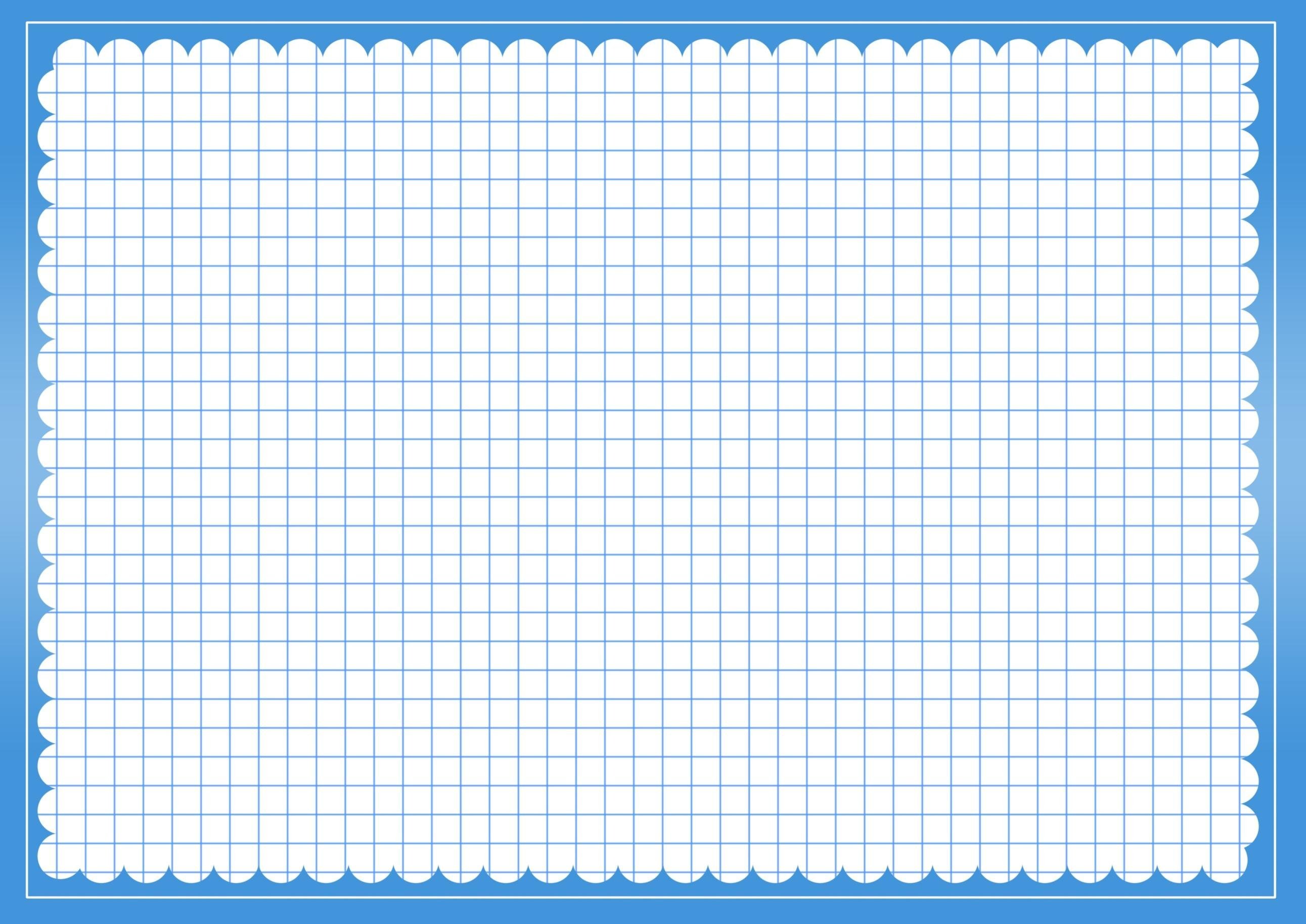 Вот подошла к концу наша математическое путешествие. Но у нас есть еще одна остановка «Сделай по образцу», предлагаю вам вырезать и наклеить куклу 
( «Наша новая кукла»)
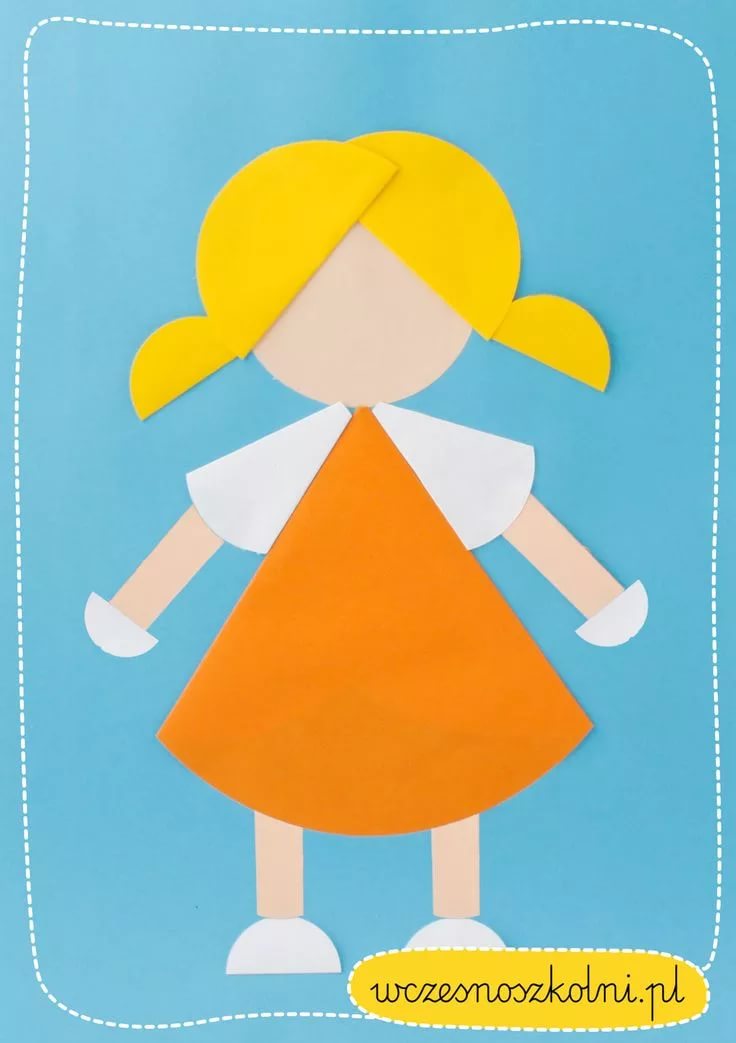 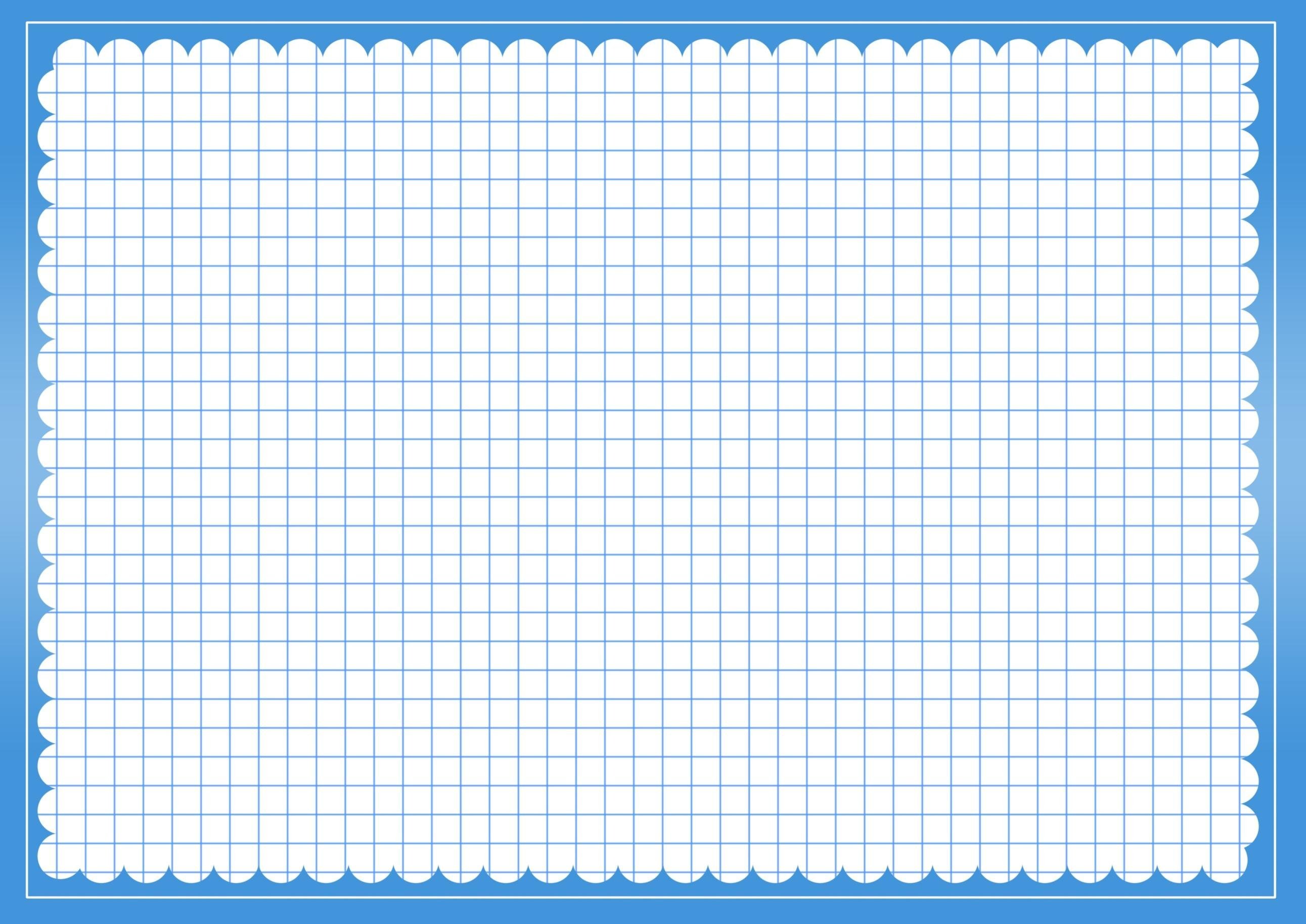 Что мы сегодня делали? 
Что было трудным?
 Что показалось самым интересным?
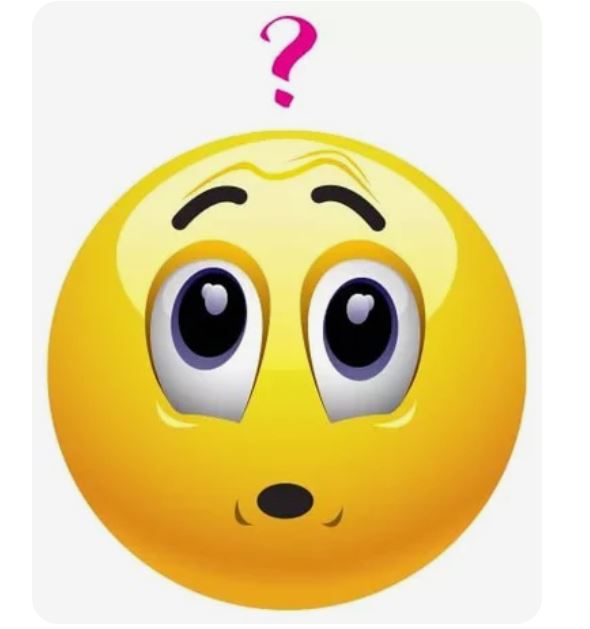